Муниципальное общеобразовательное учреждение
Брейтовская средняя общеобразовательная школа
Публичный доклад
директора школы
2018-2019
Официальный сайт школы - https://breytovo-school.edu.yar.ru/
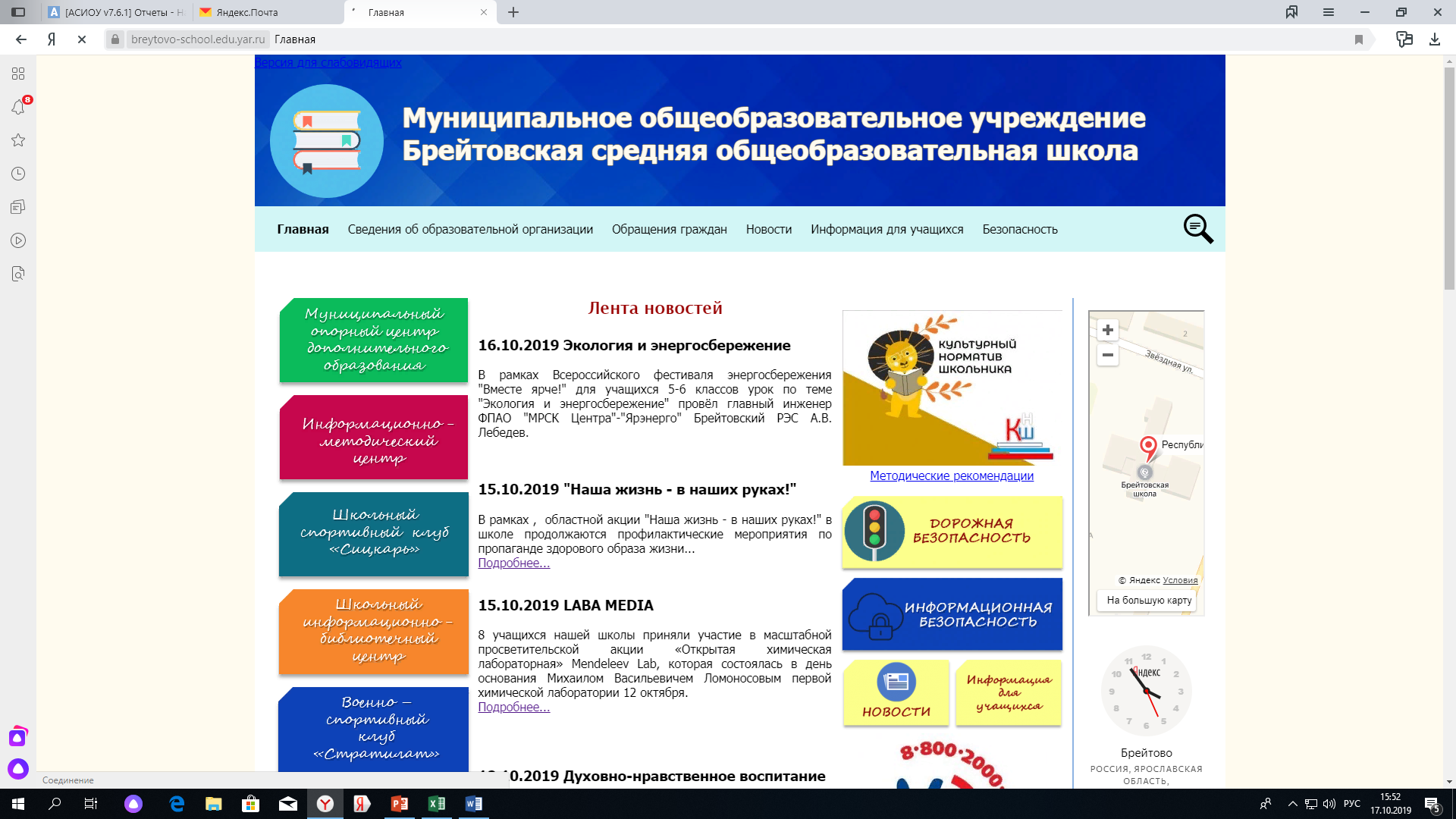 Официальный сайт школы - https://breytovo-school.edu.yar.ru/
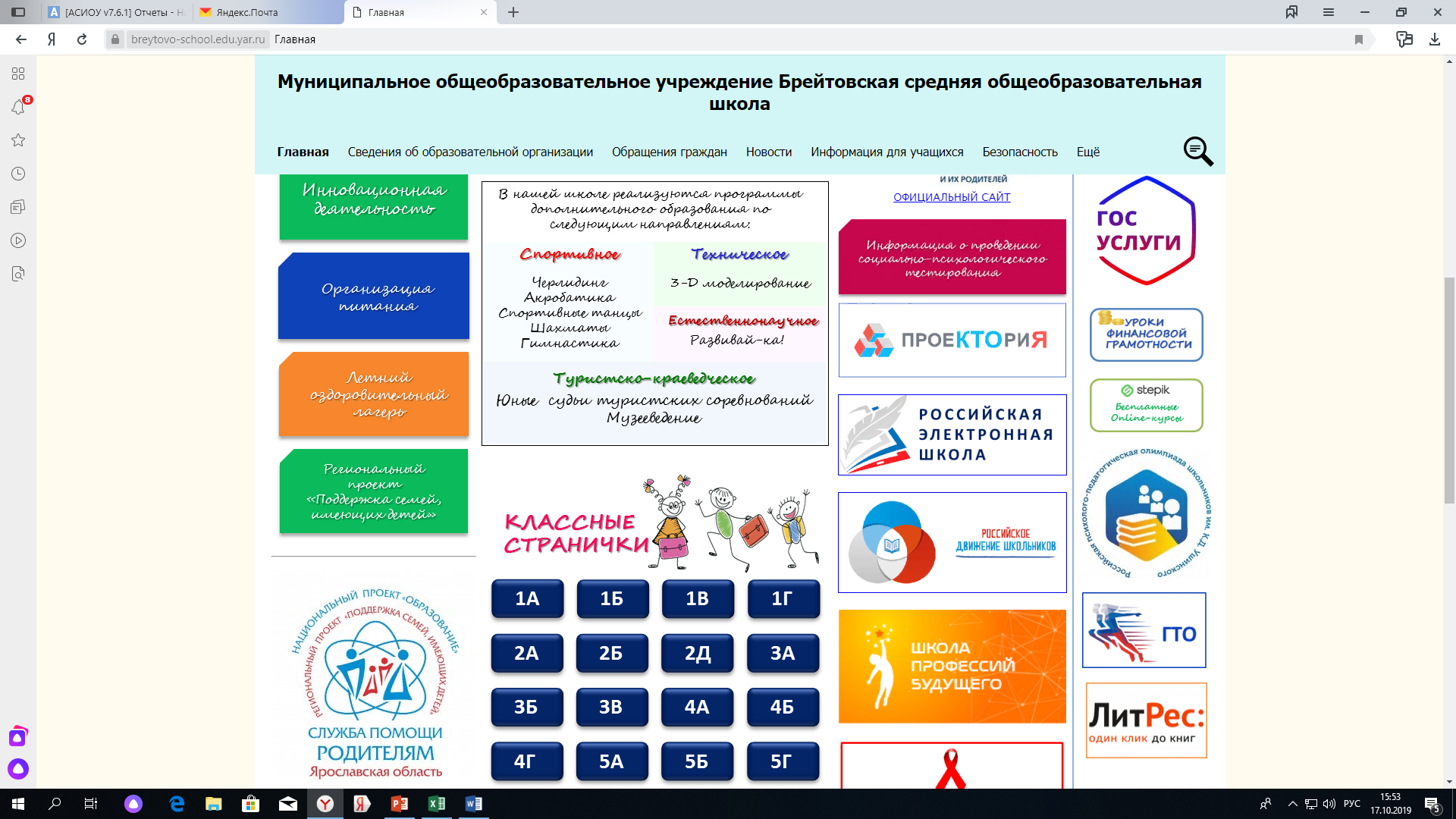 1869-2019
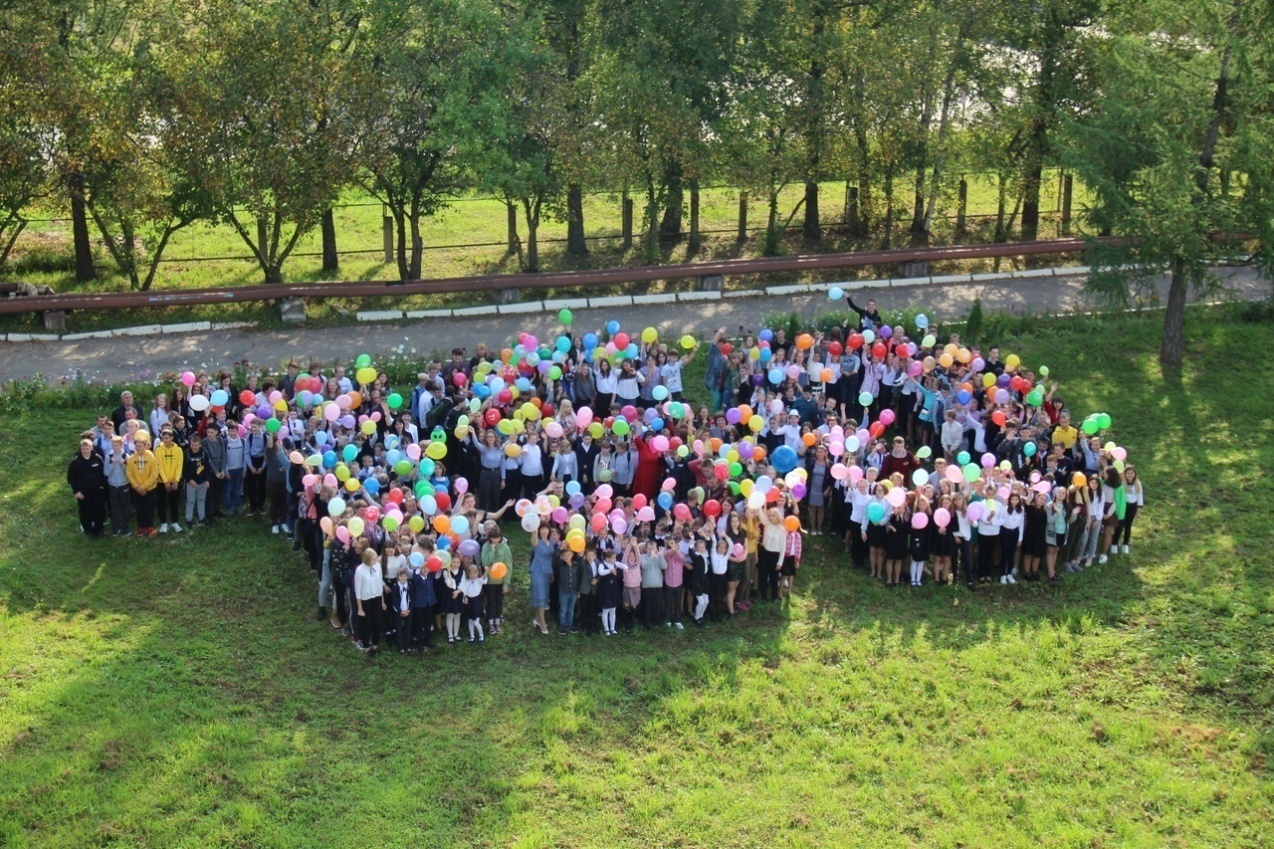 Динамика контингента
+15
Подвоз детей в школу осуществляется 3 автобусами. Численность учащихся, проживающих не на территории Брейтова:
2018-2019 учебный год – 91 человек (19,1%)
2019-2020 учебный год – 91 человек (18,5%).
Количество классов
2019-2020 учебный год
Образовательные программы
Образовательный процесс
Образовательные стандарты
Особенности обучения на уровне СОО
Индивидуальный итоговый проект (ИИП)
Впервые девятиклассники под руководством педагогов работали над ИИП по различным направлениям. Проекты отличались разнообразием по видам, по темам.
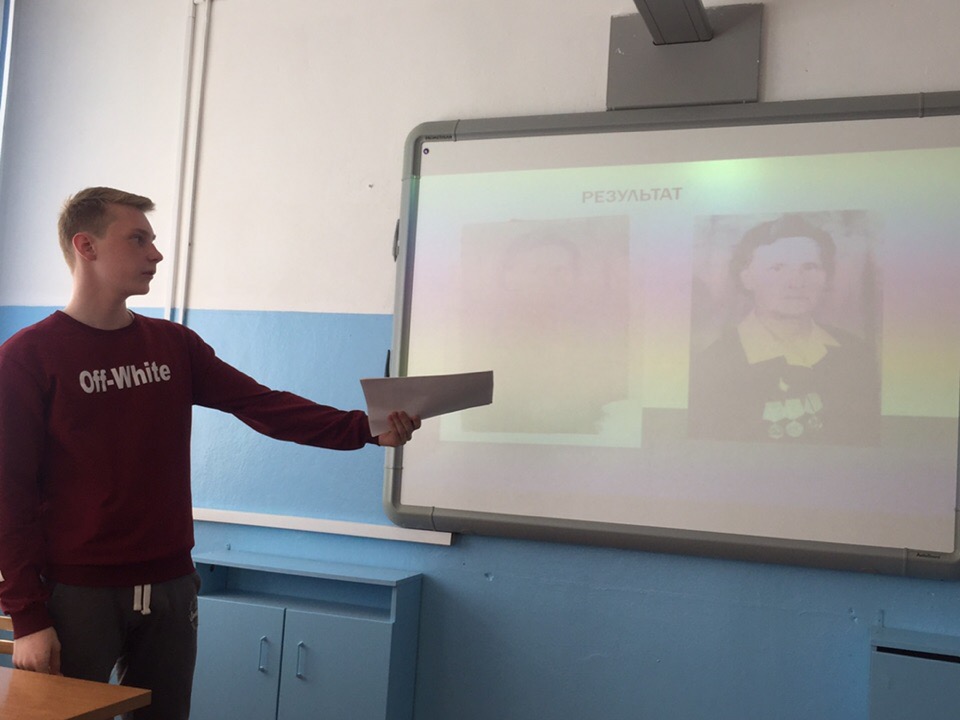 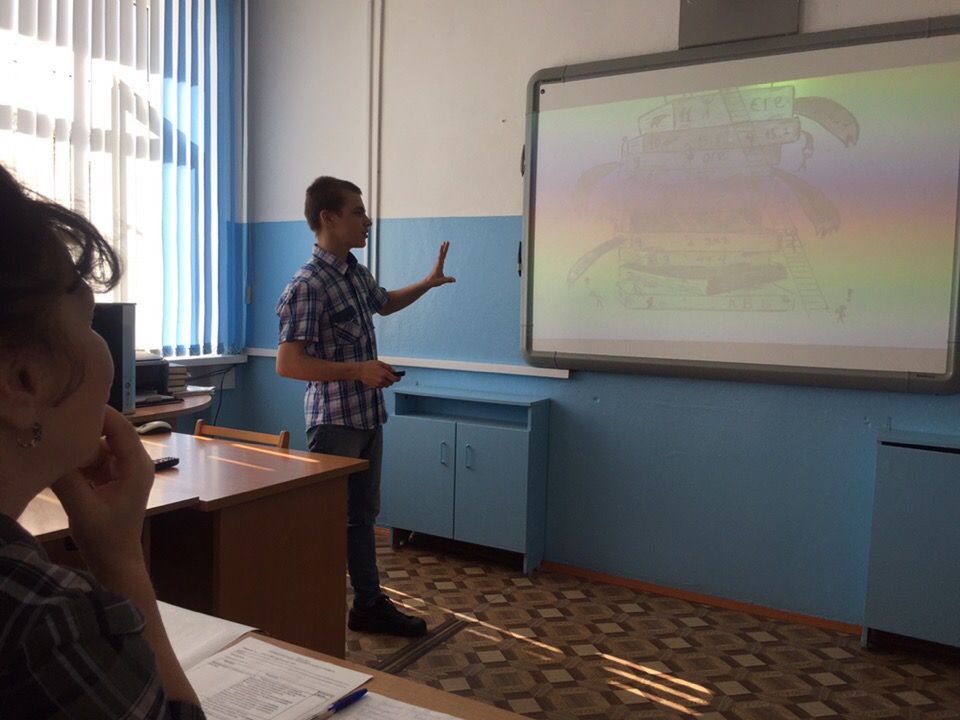 Проект защищает
Гречнев Владислав, ученик 9б класса
Проект защищает
Колобов Игнат, ученик 9а класса
Результаты  ГИА - 2019
ОГЭ: 
100% выпускников успешно сдали русский язык и математику, а также предметы по выбору (литература, информатика, обществознание, география, биология, химия); 
Смирнова Инна и Смирнова Алёна получили аттестаты с отличием;
2 ученицы (Смирнова Инна и Зинина Анастасия) получили максимальные баллы по русскому языку.

ГВЭ (9 класс): 100% учеников успешно сдали 2 обязательных экзамена по русскому языку и математике.
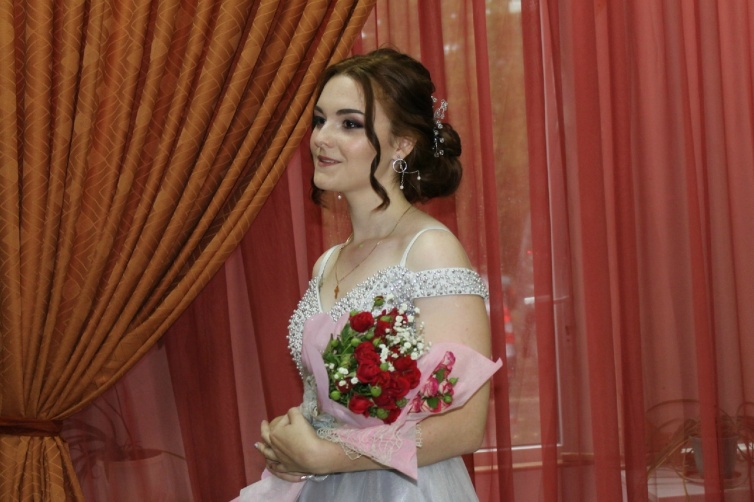 Левашова Юлия получила аттестат с отличием и награждена медалью 
«За успехи в учении».
ЕГЭ: 
100% выпускников успешно сдали русский язык, математику базового и профильного уровня;
70 и более баллов получили по русскому языку 13 учащихся, по профильной математике – 4, по обществознанию и физике  - по 2.
Результаты  ОГЭ
Результаты  ЕГЭ
Результаты  ЕГЭ
Результаты  ЕГЭ
Результаты анкетирования
Результаты анкетирования
Предметы, которые учащиеся выбрали для сдачи экзамена, распределились следующим образом:
Обществознание - 26 чел-57,8%
Биология - 21чел - 46,7%
География – 20 чел - 44,4%
Химия - 11чел - 24,4%
Информатика – 5 чел-11,1%
Литература - 1чел-2,2%
Английский  язык – 1 чел-2,2%.
Результаты анкетирования 
 «Изучение отношения учащихся к учебе и учебным предметам»
Октябрь 2019год
Участники:  учащиеся  9-х  классов, 45 человек.
Назови из всех изучаемых в школе предметов твои самые:
Назови из всех изучаемых в школе предметов твои самые:
Марина Битянова: «Мотивация у школьников проявляется в таких качествах, как самостоятельность, активность и инициативность, творчество и работоспособность, способность преодолевать препятствия и рутину»1.
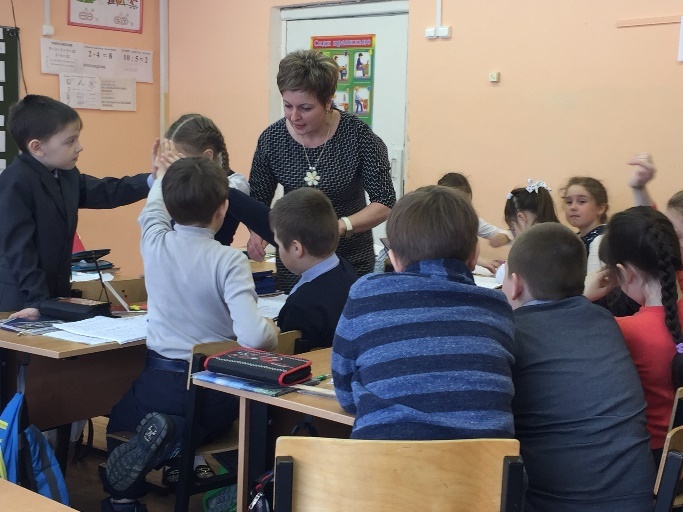 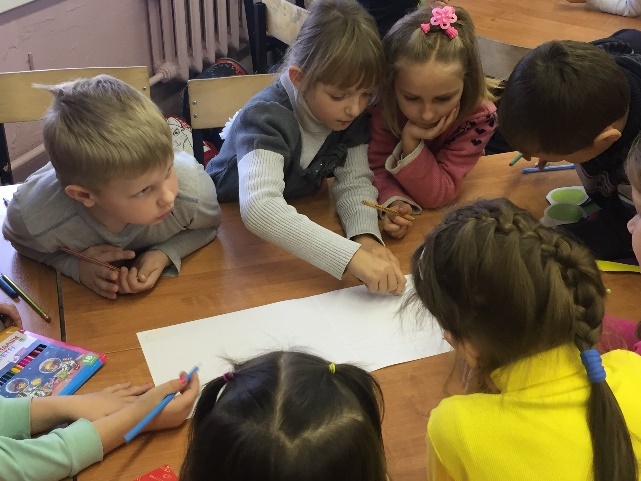 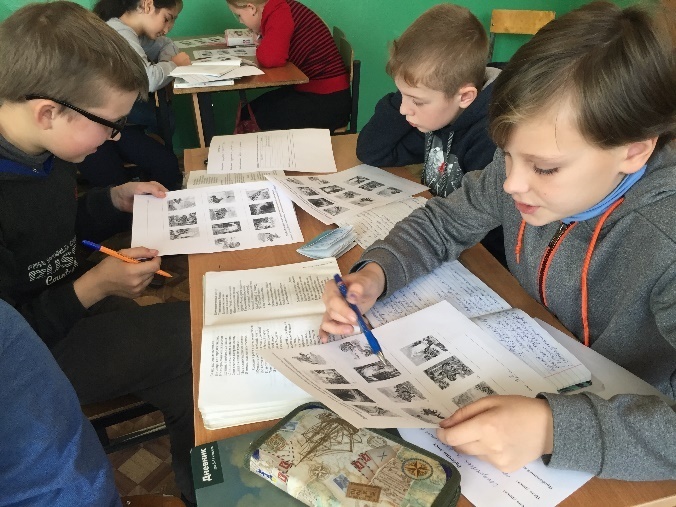 1Битянова М. Как найти подход к каждому ребенку и повысить качество образовательных результатов//Справочник заместителя директора школы. 2019.с.70
Трудоустройство (количество чел.)
Школа – базовая площадка Государственного автономного учреждения дополнительного профессионального образования Ярославской области 
«Институт развития образования»
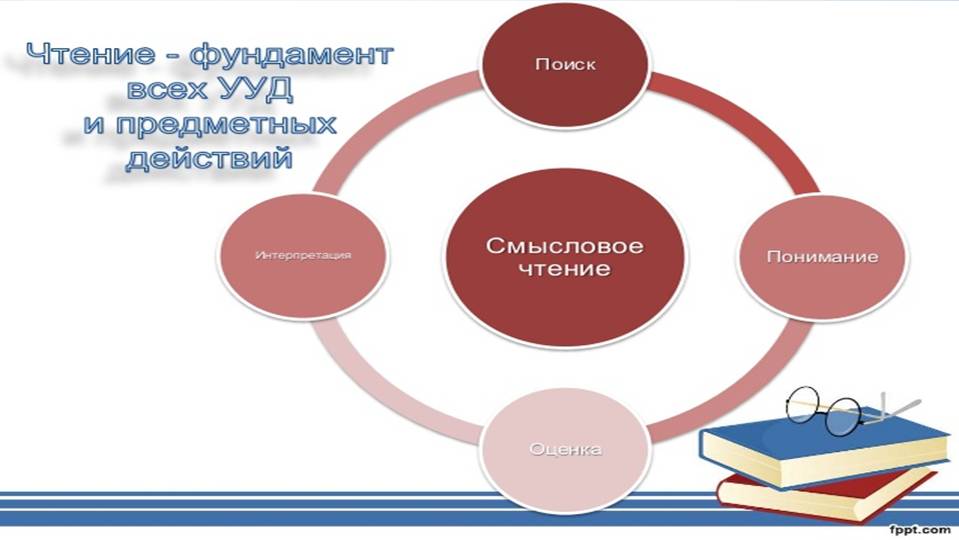 Тема: «Развитие навыков смыслового чтения как необходимое условие обеспечения достижения планируемых результатов»
   
Сопровождающее структурное подразделение ИРО: 
кафедра естественно-математических дисциплин
Диагностика уровня информационной грамотности 
(5 класс, 2018-2019 учебный год)
Изменения в учебном плане
Введение в 4 классах предметов «Литературное чтение на родном языке» и «Родной язык».
Введение в 9 классах предметов «Родная литература» и «Родной язык».
Введение в 5-ых классах предмета «Информатика».
Введение в 10 классе курса по выбору «Финансовая грамотность».
Направления внеурочной деятельности
Формы внеурочной деятельности
кружки
КТД
экскурсии
секции
конференции
встречи
проекты
олимпиады
соревнования
конкурсы
фестивали
клубы по интересам
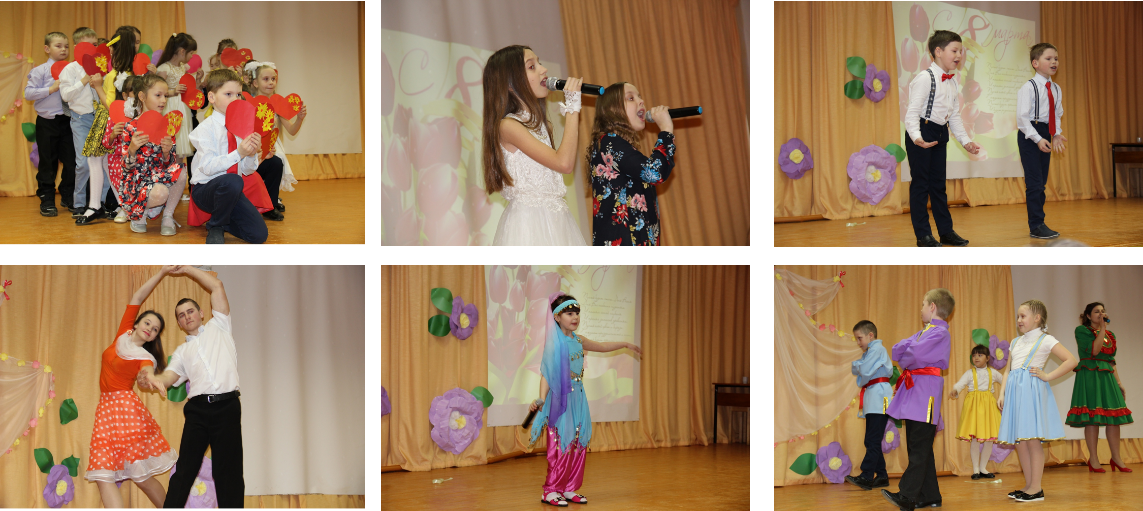 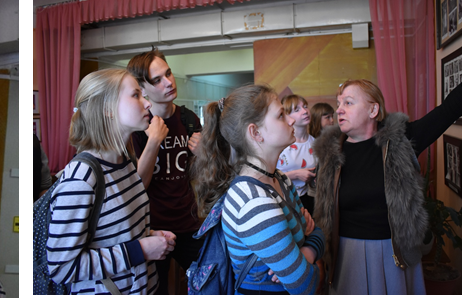 Внеурочная деятельность
«Акварелька»
(рук. Плешкова Т.С.)
«Мастерилка»
(рук. Буршилова Н.А.)
«Скрапбукинг»
(рук. Гусева Е.Н.)
«В ритме танца»
(рук. Лебедева А.А.)
«Плетение из бумажной лозы»
(рук. Муталиева Г.Г.)
«Резьба по дереву»
(рук. Смирнов В.Ю.)
«Музыкальная карусель»
(рук. Кожарина О.В.)
«Мир фантазии»
(рук.Грачева А.В.)
«Путь к грамотности»
(рук. Хорошулина Т.М.)
«Занимательная грамматика»
(рук.Коковцева Л.Б.)
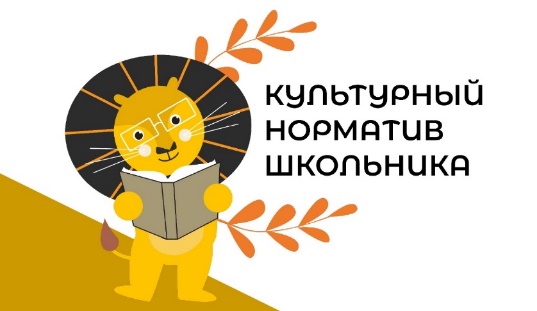 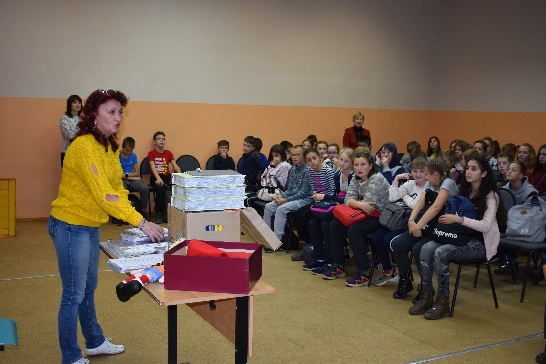 Всероссийский проект «Культурный норматив школьника»
Цель -  вовлечение детей в культурную среду через посещение учреждений культуры и знакомство с информационными ресурсами о культуре. 
Проект направлен на духовное развитие школьников, воспитание эстетического чувства и уважения к культурному наследию России. 
Идея Проекта «Культурный норматив школьника» заключается в реализации комплекса мероприятий по организации посещения определенного количества выставок, спектаклей, кинофильмов в год. 
Затем дети должны будут поделиться своими впечатлениями в специально созданном бумажном или электронном дневнике для усвоения нормативного объема знаний о культуре и искусстве. 
В ходе реализации Проекта дети будут знакомиться с лучшими образцами театрального, музыкального, изобразительного искусства, кинематографии, литературы, народной культуры. 
В результате школьники смогут развить творческие компетенции путем участия в мастер-классах, общения с деятелями культуры и погружения в информационные ресурсы о культуре.
Работа с одаренными детьми. «Ученик года – 2019»
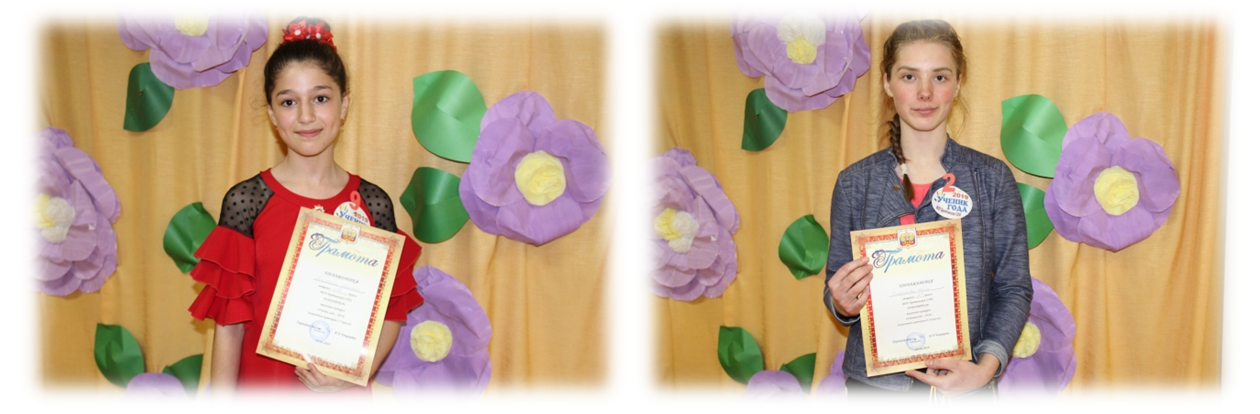 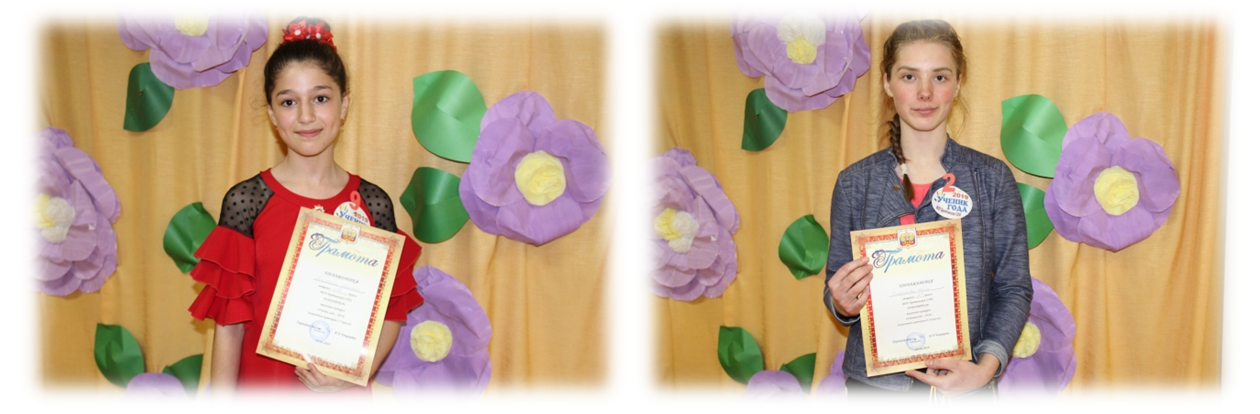 Победители школьного конкурса 
Малхасян Милена 
(5-8 кл.) и Смирнова Инна (9-11 кл.)
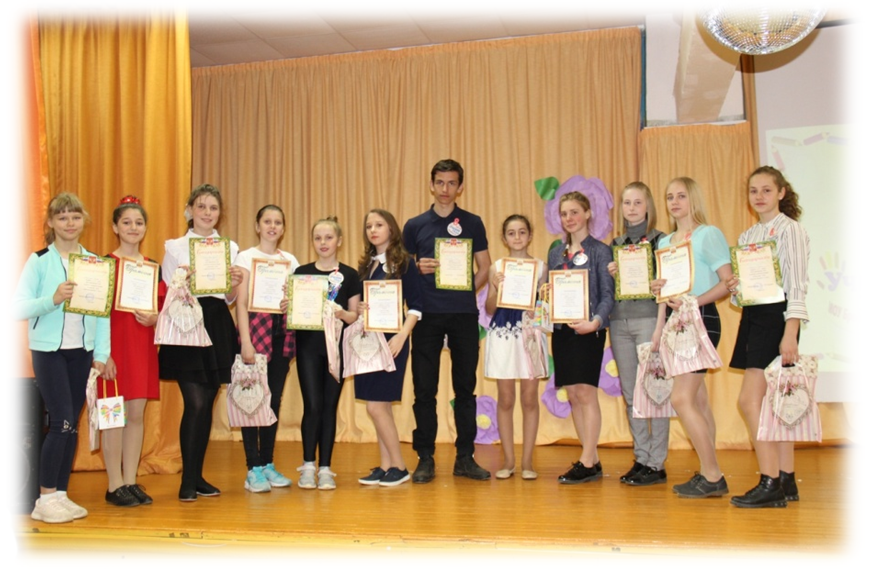 Всего участников – 12 человек
Работа с одаренными детьми
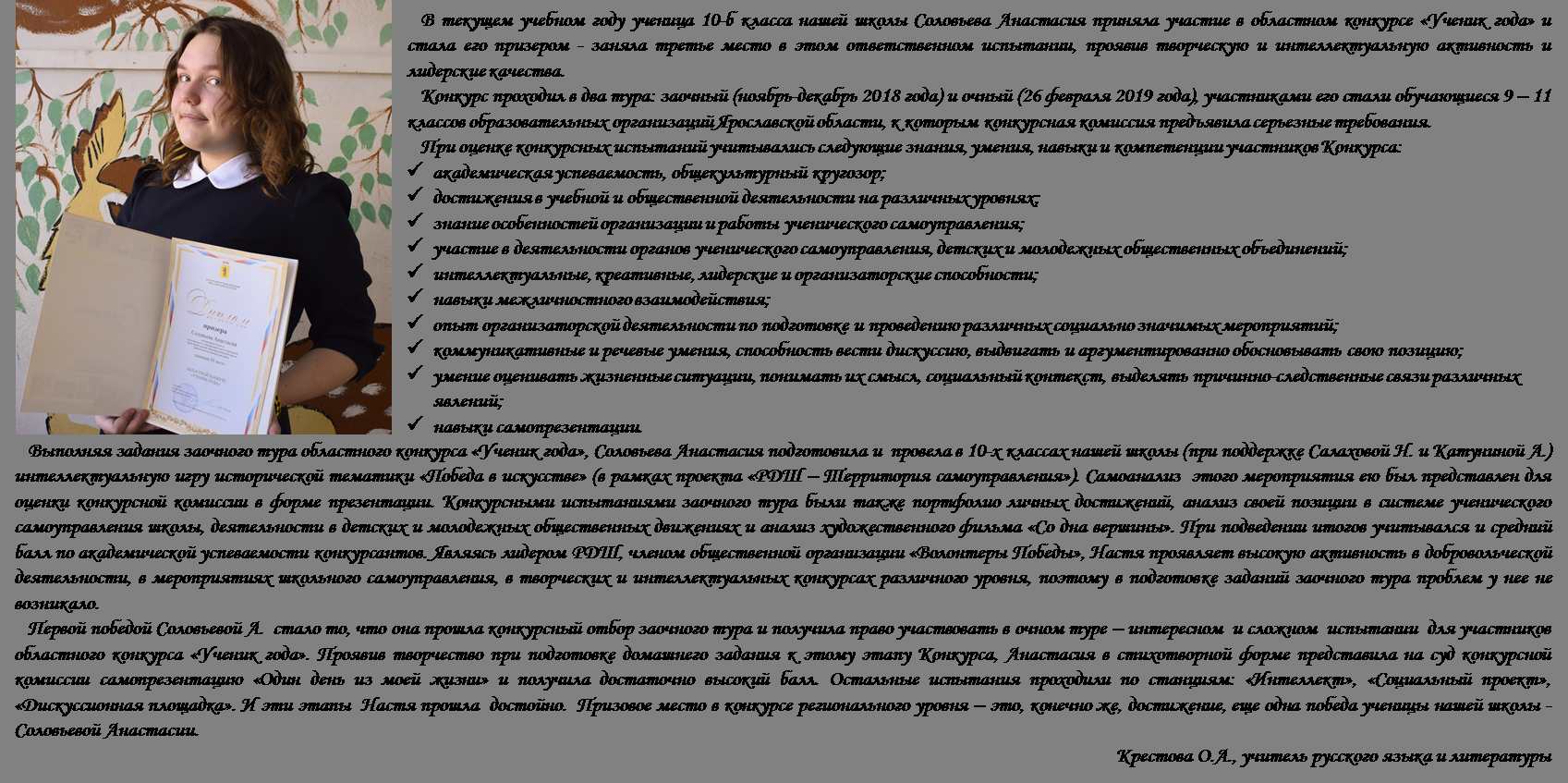 2018-2019 учебный год
Соловьева Анастасия  (10б) – 
призёр областного конкурса «Ученик года» (руководитель - Крестова О.А.);

призер регионального этапа Всероссийской олимпиады по литературе 
(учитель – Градусова Н.Г.)

2019-2020 учебный год
призёр областной олимпиады школьников Союзного государства «Россия и Беларусь: историческая и духовная общность» 
(руководитель – Крестова О.А.)
Работа с одаренными детьми. 
Всероссийские предметные олимпиады
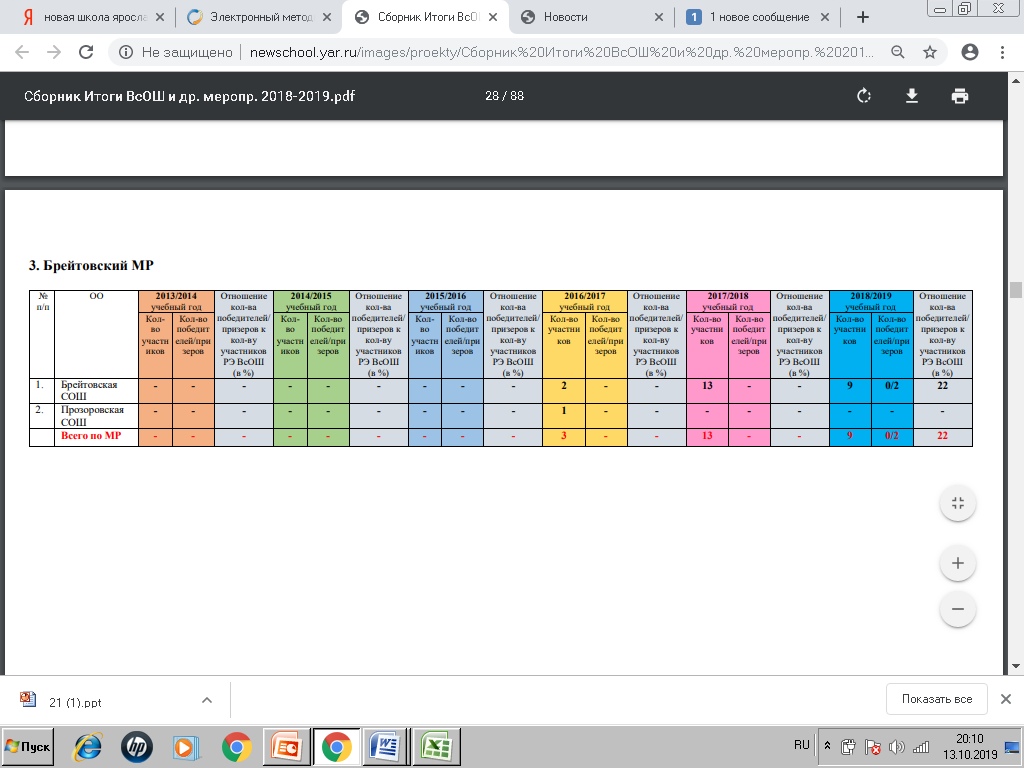 Работа с одаренными детьми
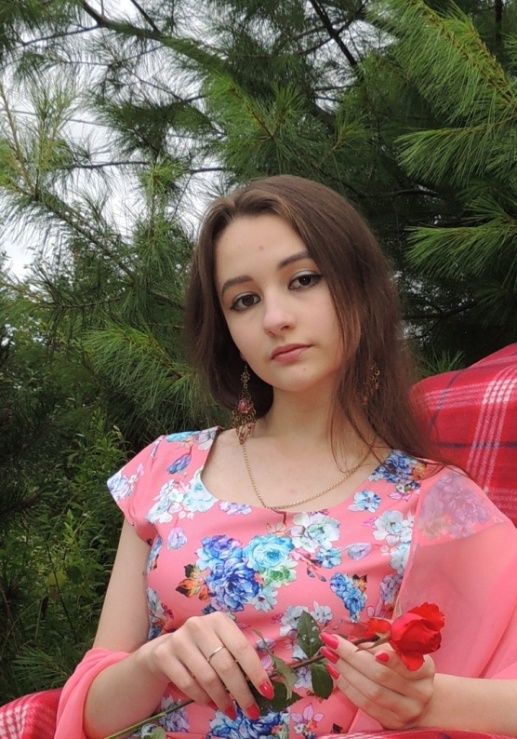 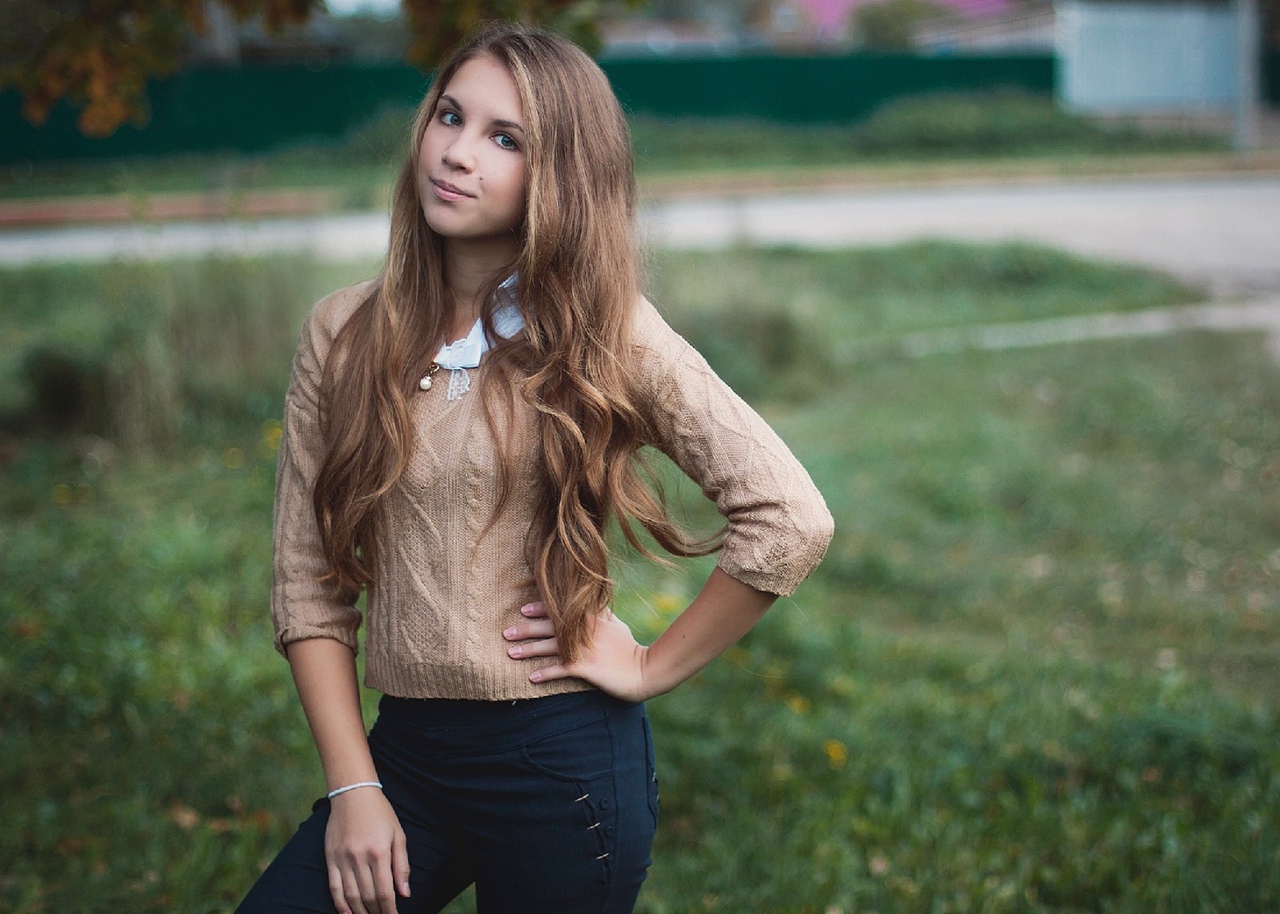 Гусева Татьяна (11кл.) – призер областного этапов конкурса «Юннат»
 (рук. Гусева Е.Н., Шмагина  И.М.)
Шилова Диана (10а) – 
призер регионального этапа Всероссийской олимпиады по литературе;
победитель муниципального  и областного этапов конкурса  «Юннат» в номинации «Личное подсобное и пасечное хозяйство» (рук. Шилова Л.В.)
Работа с одаренными детьми. Конкурс «Отечество»
Сухова Наталья (11 кл.), Смирнова Алёна (9а), Перевезенцева Наталья (8б) – победители муниципального этапа (руководители – Русская Н.А., Ермакова Г.А., Грызлова Ф.А.).
Двое из них – Сухова Н. и Перевезенцева Н. стали призерами  областного конкурса (2 место).
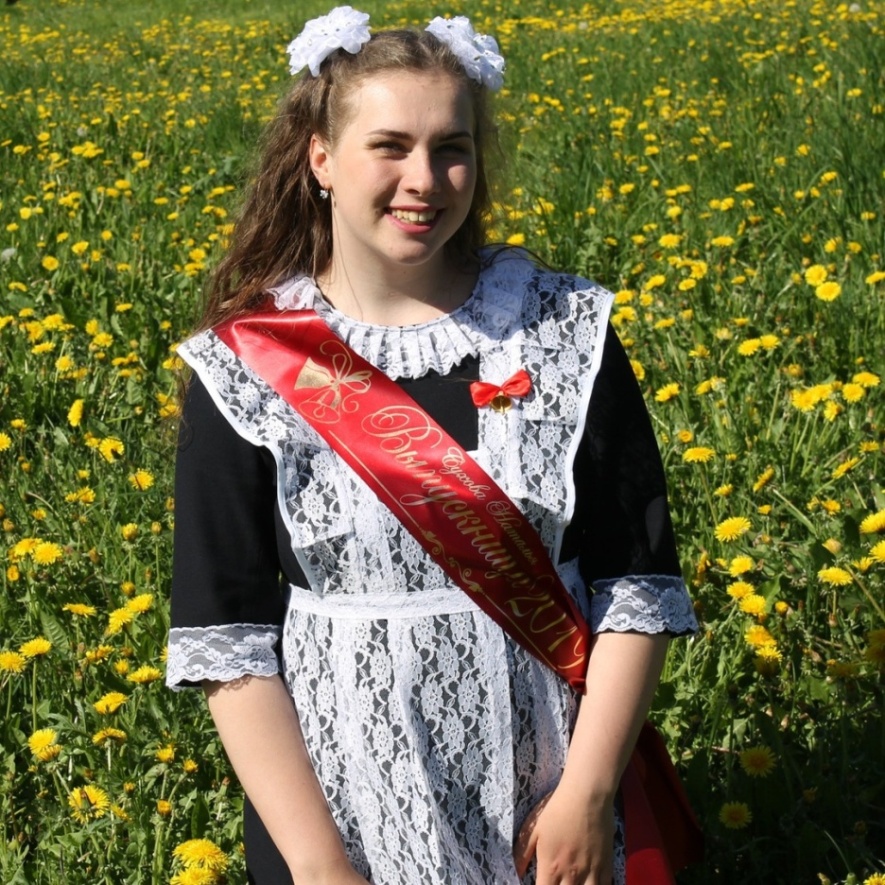 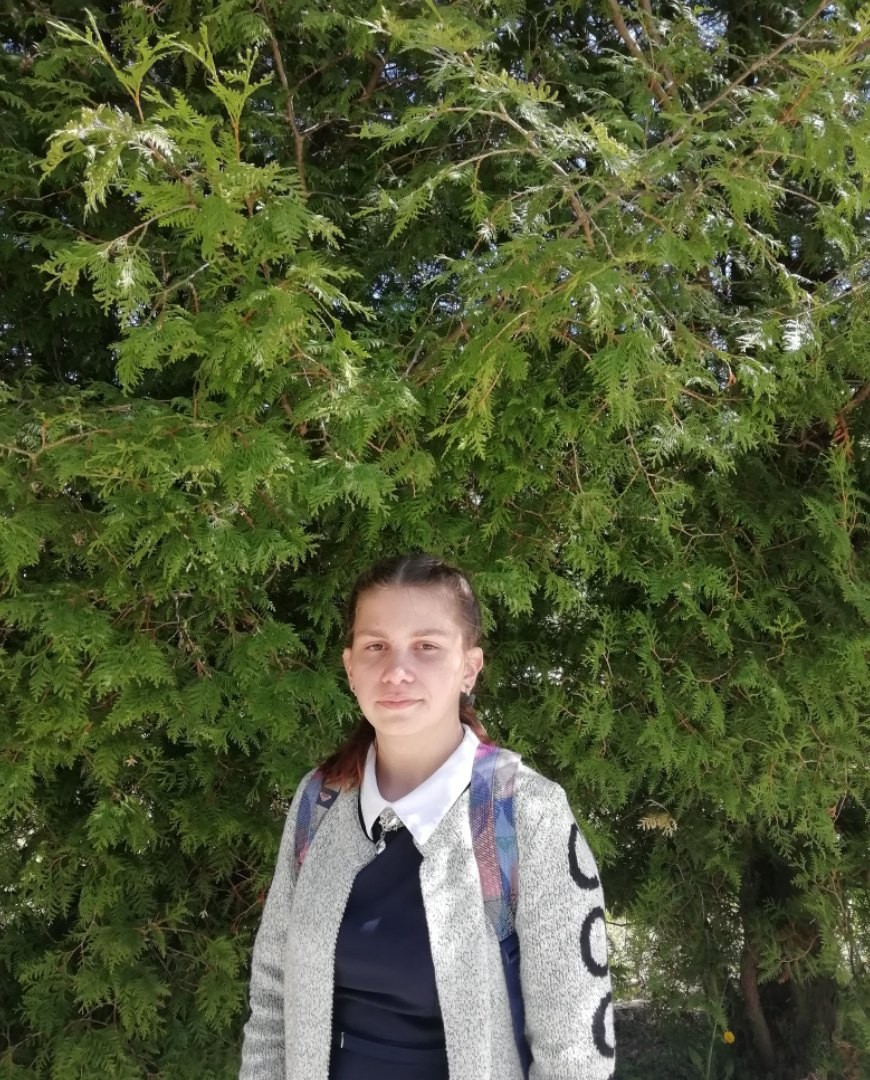 Работа с одаренными детьми
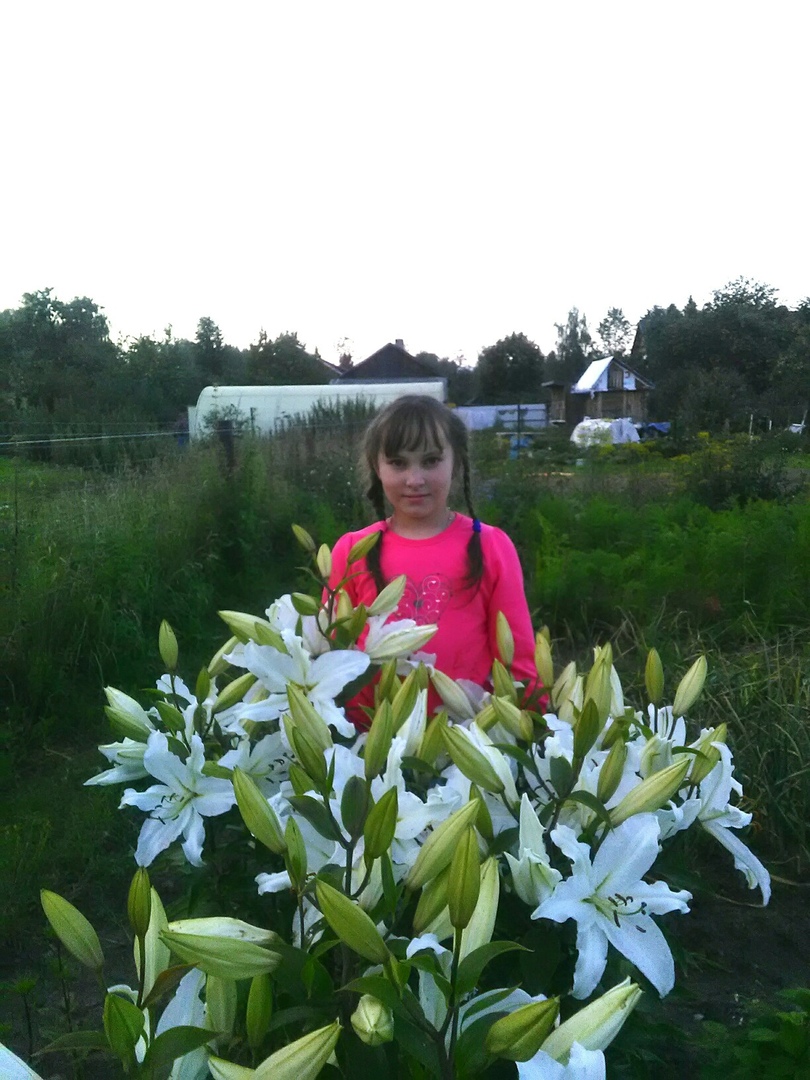 Лебедева Анастасия (2б) и Медведев Даниил (4А) - победители муниципального этапа научно-практической конференции «Открытие юных» (рук. Хорошулина Т.М., Ухова Л.А.).
Солянкин Антон (3б), Новожилова Елизавета (3а), Андреева Виктория (6а), Тряпицын Илья (6б) - призеры муниципального этапа конференции (рук. Медведева Е.А., Лешенкова Ю.А., Тряпицына С.В.).
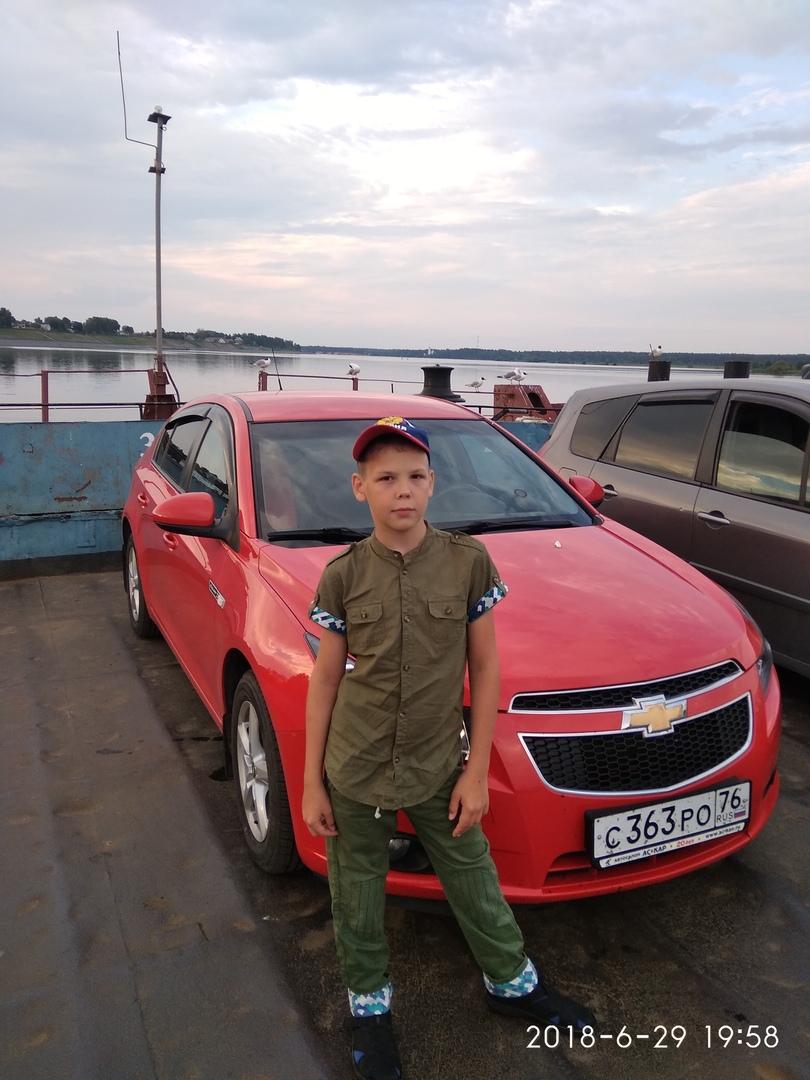 Новожилова Елизавета (3а) – победитель областной конференции в номинации «Культура и искусство»  
(рук. Руптанова М.Б.).
Градусов Ярослав (4б)  - призер регионального этапа Всероссийского  конкурса  сочинений (рук. Скучилова И.В.).
Межмуниципальная конференция младших школьников«Учение с увлечением – старт в науку» в г.Мышкин
Солянкин Антон (3б) и Медведев Даниил (4а) – призёры конференции (рук.Медведева Е.А., Ухова Л.А.)
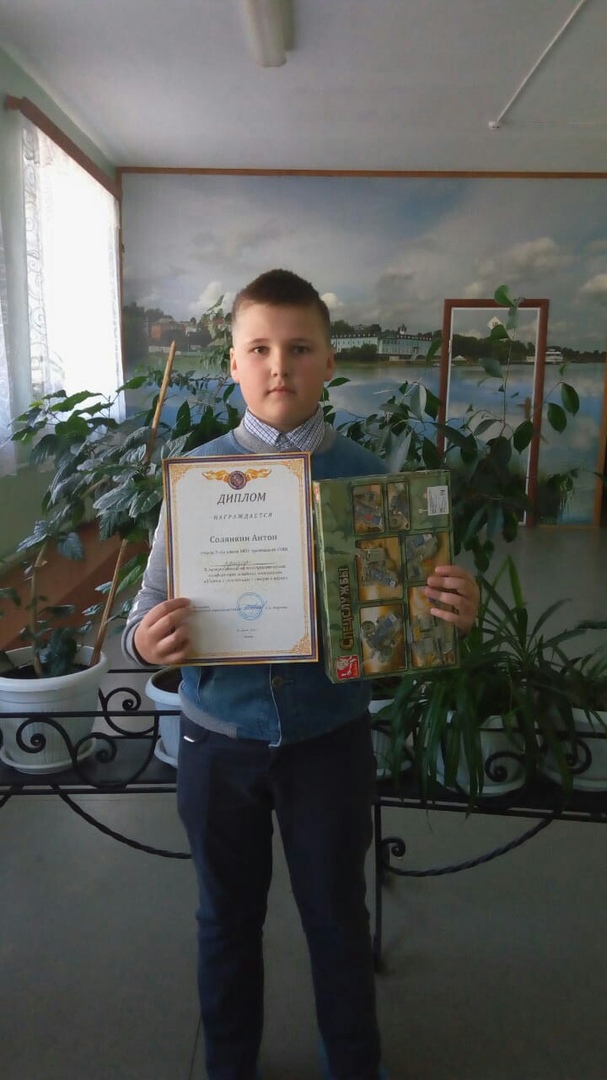 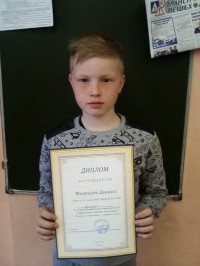 Межмуниципальные краеведческие чтения в г.Рыбинске и «Малые Морозовские чтения» в п.Борок
Бадисова Алина (7а) – победитель в номинации «Летопись родного края»  в г.Рыбинске (рук. Грызлова Ф.А.).
Смирнова Алёна (9а) и Сухова Наталья (11) стали победителями  в  «Малых Морозовских чтениях» (рук. Ермакова Г.А., Русская Н.А.), а Смирнова Инна (9а) – призёром  (рук.  Гусева Е.Н.)
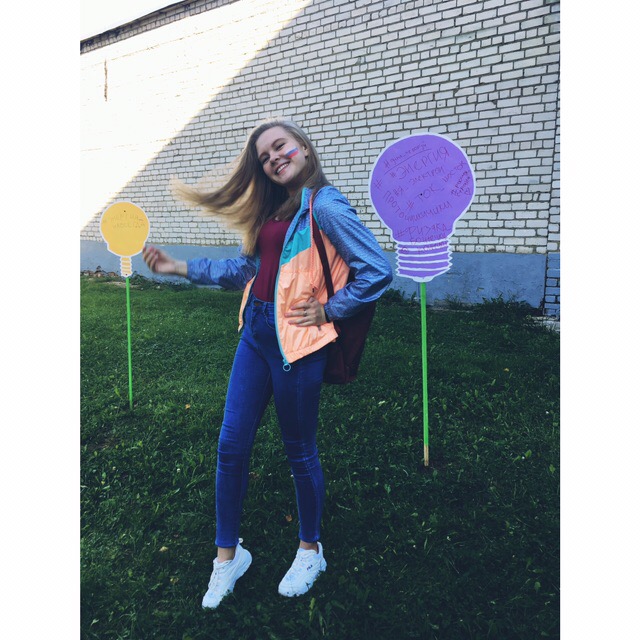 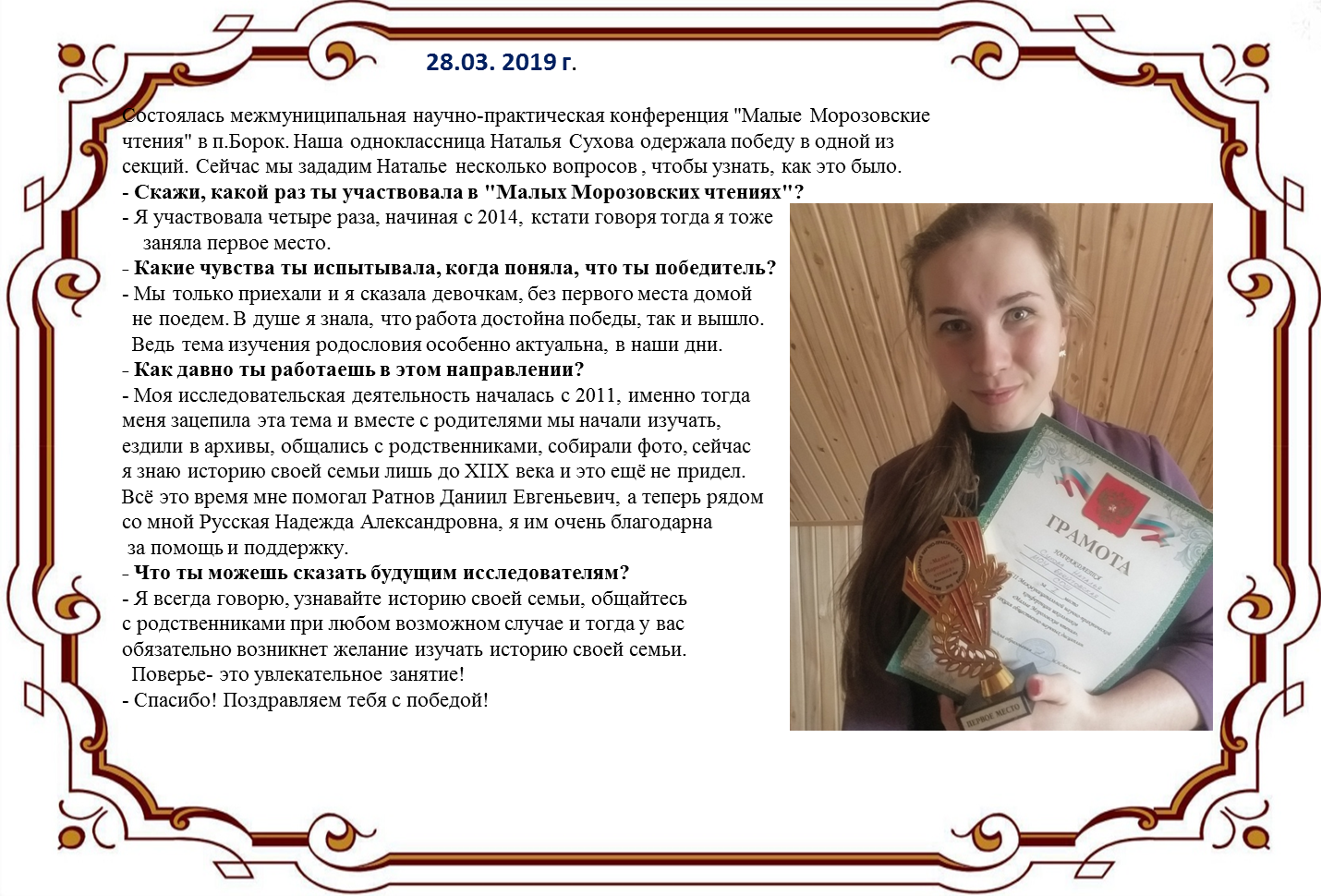 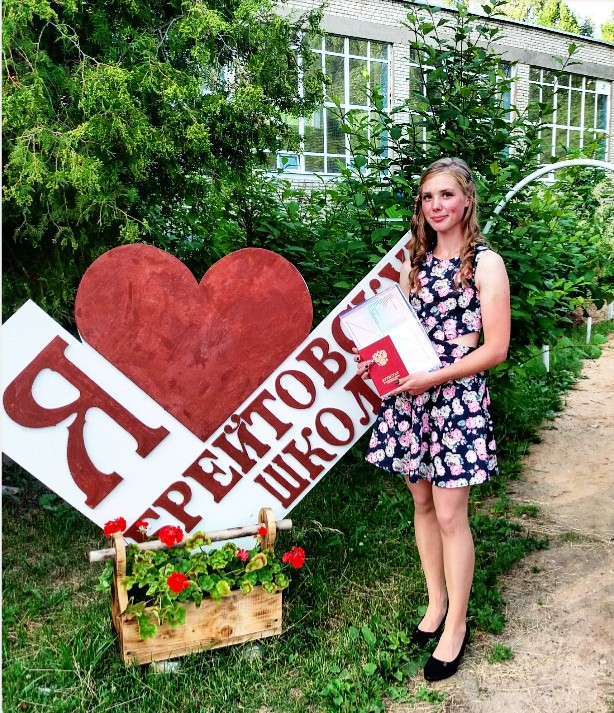 В 2018-2019 уч.году были реализованы программы дополнительного образования по следующим направлениям:
- спортивное ( «Гимнастика»,«Черлидинг», «Акробатика», «Спортивные танцы», «Шахматы»);- социально-педагогическое («Время читать!», «Школа лидеров»,«Развивай-ка», «Юный овощевод»);- туристско-краеведческое («Юные судьи туристских соревнований»)
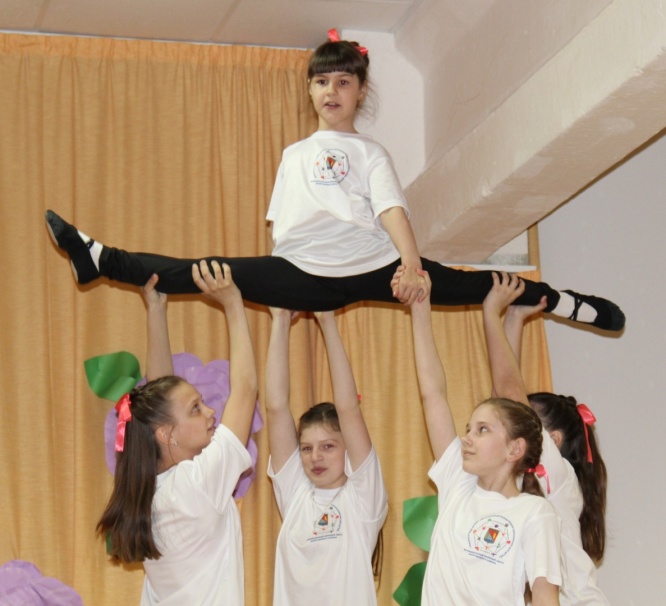 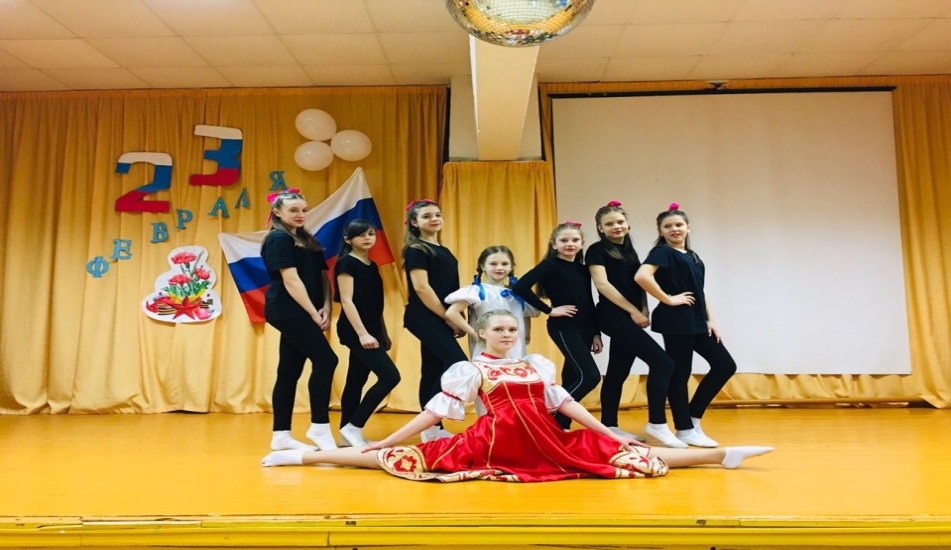 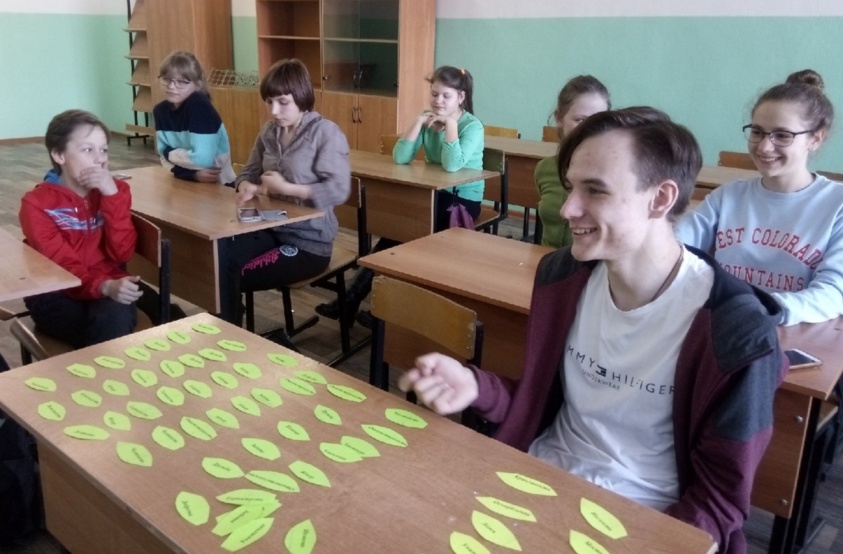 Дополнительное образование в 2019-2020 учебном году
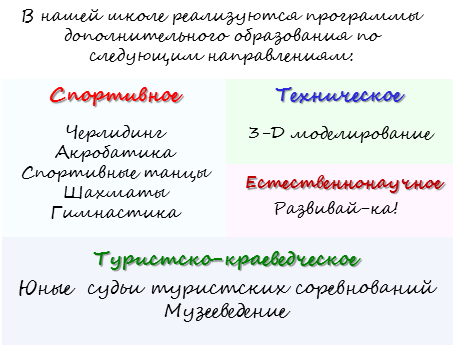 Обладатели памятного знака «Лучший педагог Брейтовского МР» в 2018 году
За высокие результаты ГИА и подготовку победителей и призеров межмуниципальных и региональных конкурсов памятным знаком награждены   педагогов МОУ Брейтовской СОШ: Руптанова М.Б., Хорошулина Т.М., Белова А.В., Чекмарёва И.А.
В 2018 году школа приняла участие в конкурсе грантов 
по направлению «Формирование современных управленческих и организационно-экономических механизмов в системе дополнительного образования детей» в рамках реализации приоритетного проекта «Доступное дополнительное образование для детей» на обеспечение функционирования муниципальных опорных центров дополнительного образования детей.  

Размер гранта составил 917000 т.р.
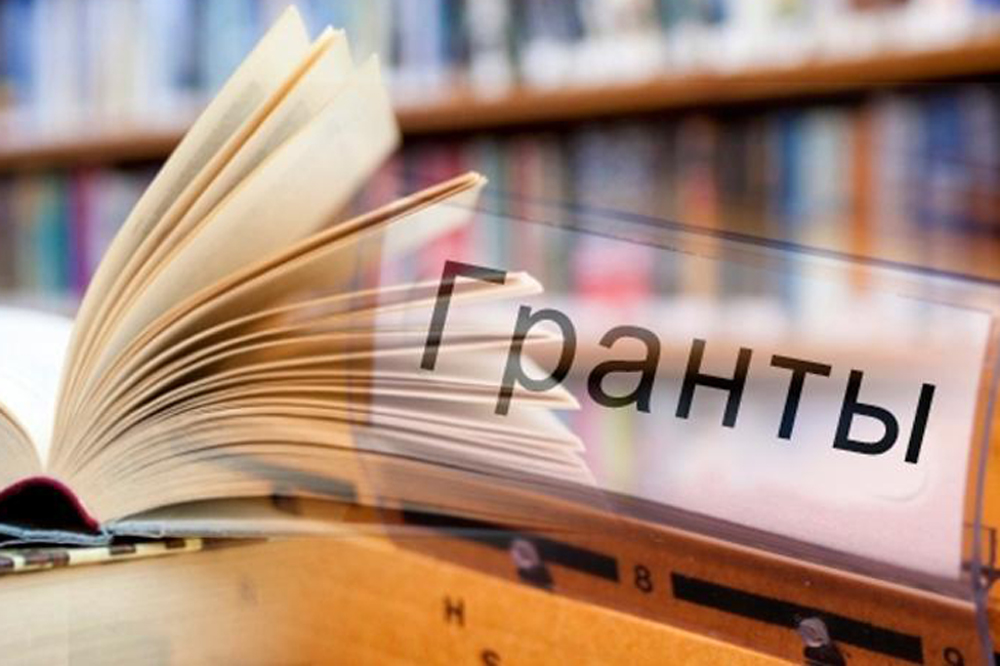 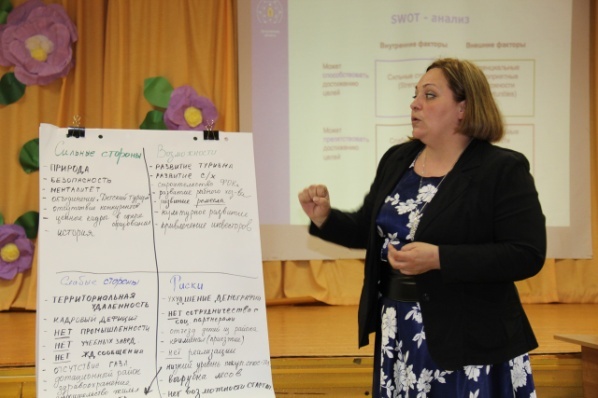 3.04.19.г.  на базе школы с участием специалистов ИРО г.Ярославль, родителей, представителей бизнеса прошел методический семинар «Развитие дополнительного образования как фактор социально-экономического роста муниципального района».
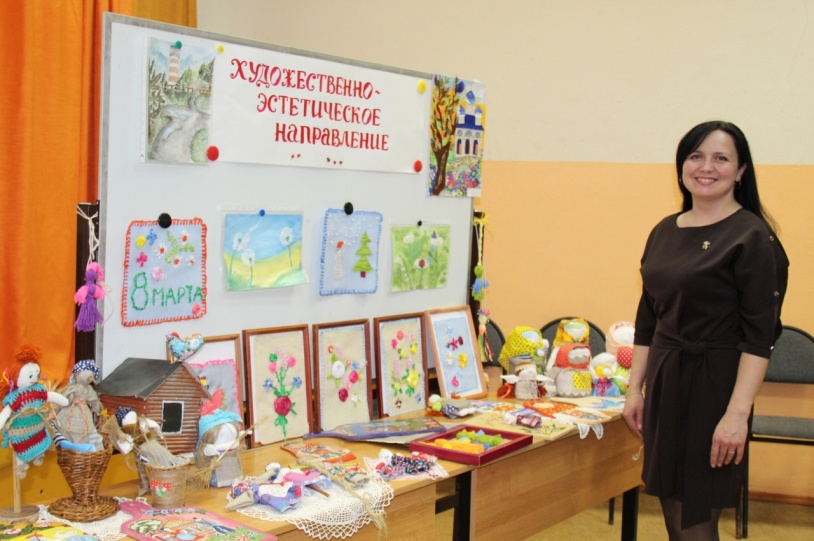 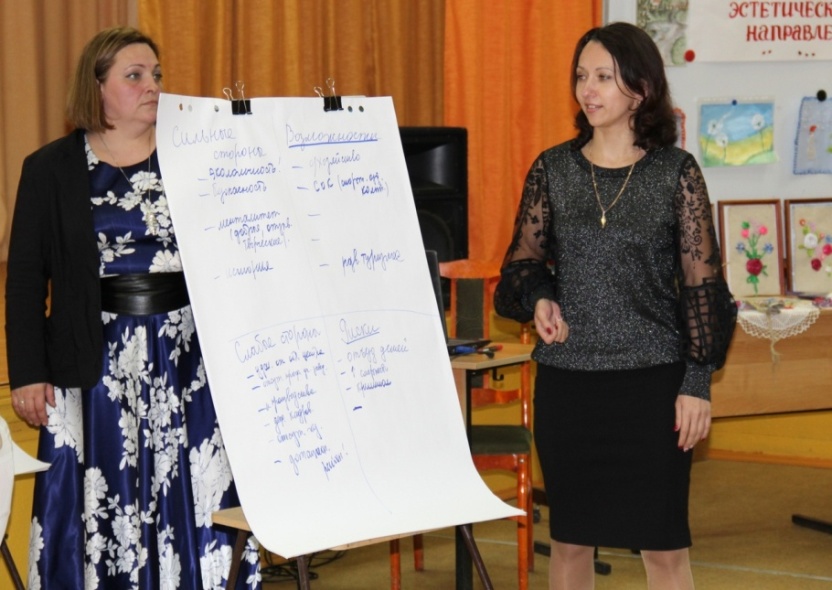 Конкурс  на присуждение премии лучшим учителям Ярославской  области  за достижения в педагогической деятельности
Среди 34 педагогических работников Ярославской области МОУ Брейтовскую СОШ достойно представила учитель математики, победитель муниципального  этапа конкурса в 2017 году, участница регионального этапа конкурса «Учитель года России» в 2018 году  Бисева Ольга Сергеевна.
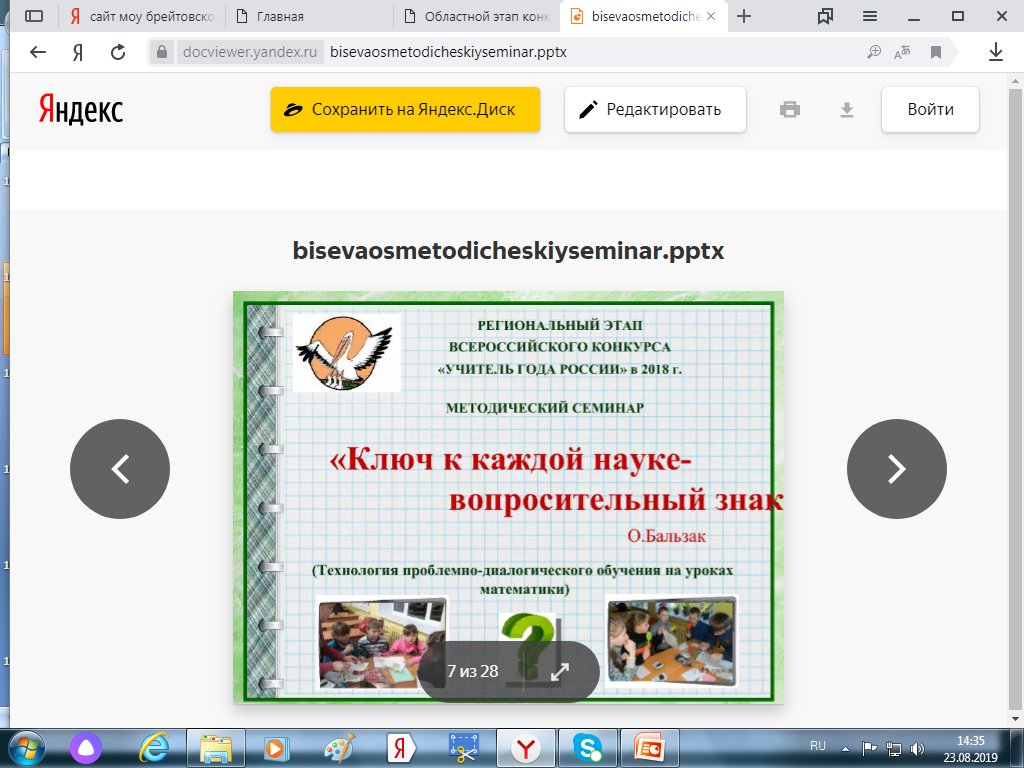 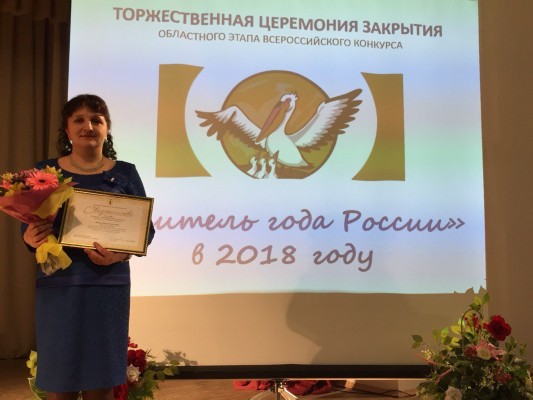 Тема методической разработки:
«Проблемно-диалогическое обучение как средство повышения эффективности деятельности школьников на уроках математики в условиях реализации ФГОС ООО».
Районный конкурс профессионального мастерства педагогов Брейтовского района «Моя методическая находка»
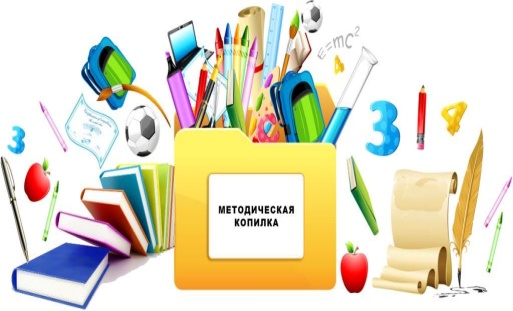 Участниками конкурса стали 9 педагогов ОУ, 
на конкурс жюри представлено 12 работ по следующим номинациям:
Методические находки в организации конкретного занятия (урока):  Бисева О.С., Лешенкова Ю.А., Чекмарёва И.А. (победитель).
 Методические разработки с использованием  приемов смыслового 
     чтения на уроках: Шумилова М.А., Воронова М.В. (победитель), Касаткина Н.В., Крестова О.А.
 Профессиональный сайт педагога: Бисева О.С. (победитель).
 Дидактические материалы, разработанные педагогом к конкретному уроку, теме, разделу: Лешенкова Ю.А.
 Методические находки, связанные с изменением развивающей среды, образовательного пространства: Жукова Е.А., Ухова О.С (победитель).
 Методические находки в системе работы с родителями и с педагогами: Крестова О.А. (победитель).
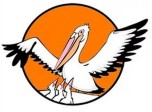 Муниципальный этап всероссийского конкурса     «Учитель года России»
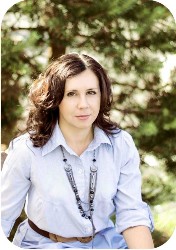 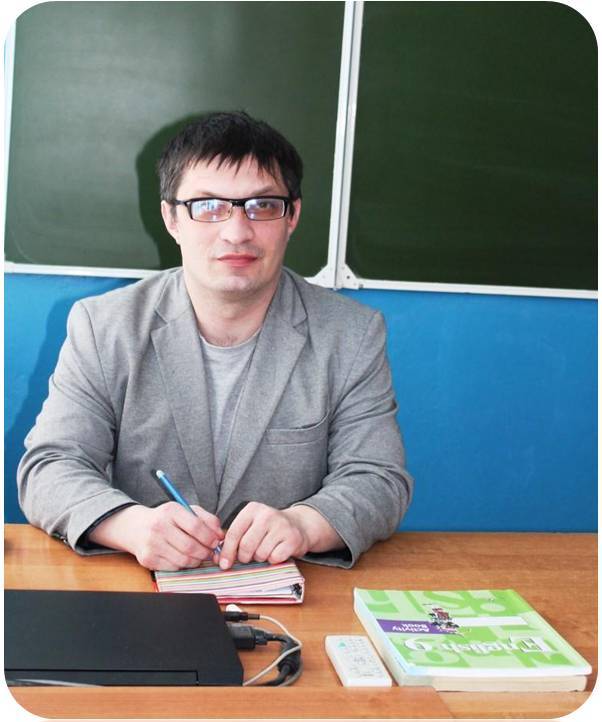 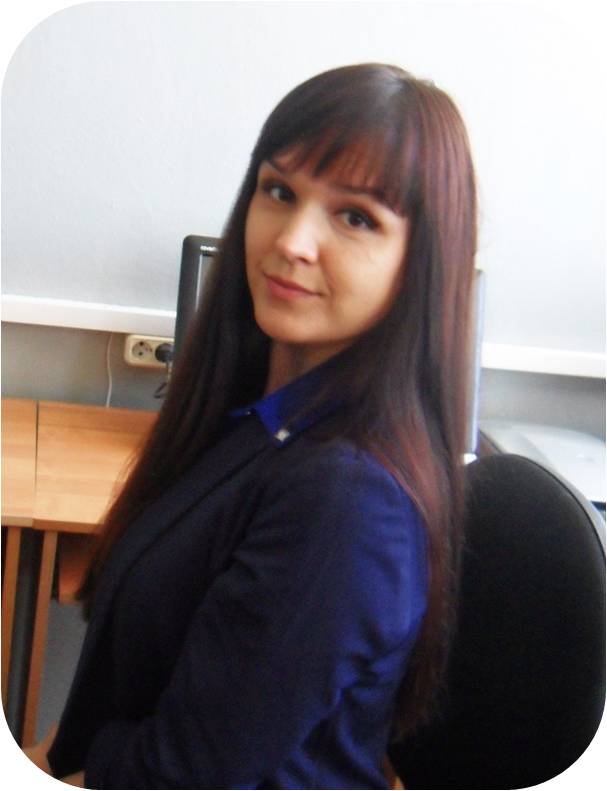 Лауреаты конкурса:
Победитель конкурса:

Олегина Надежда Александровна, 
учитель информатики
Бородулин Павел Александрович, 
учитель английского языка
Гусева Елена Николаевна, 
учитель географии
Открытие шахматного клуба
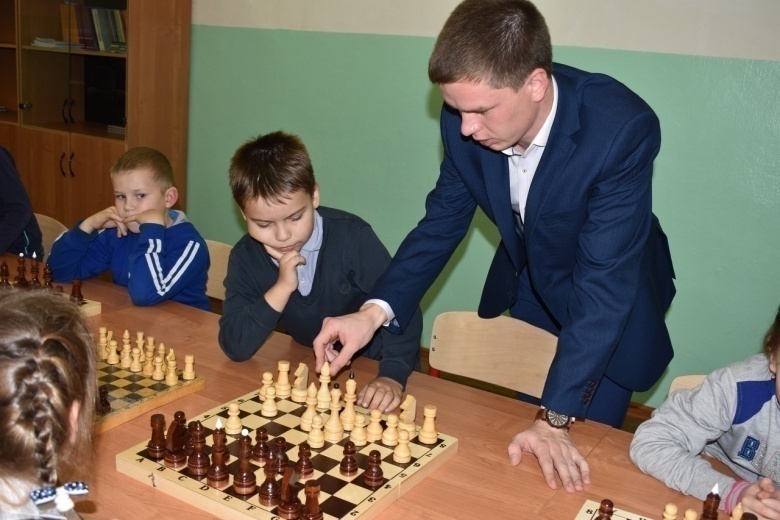 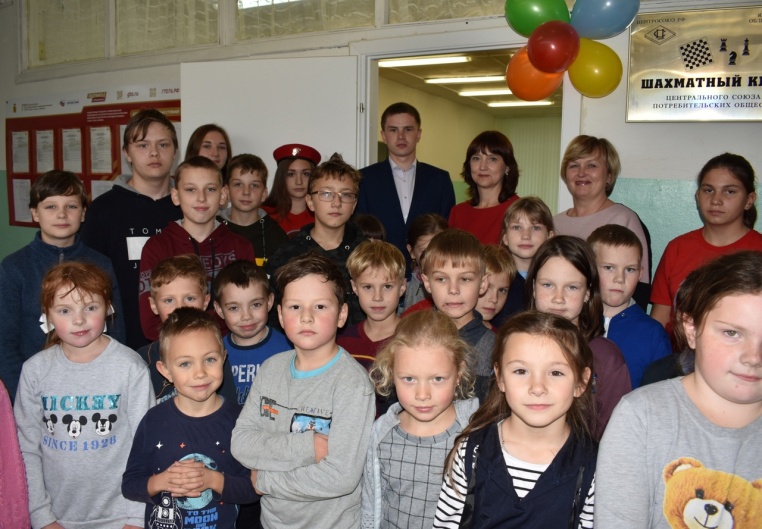 Руководитель клуба –
Александр Сергеевич Скребов (молодой специалист)
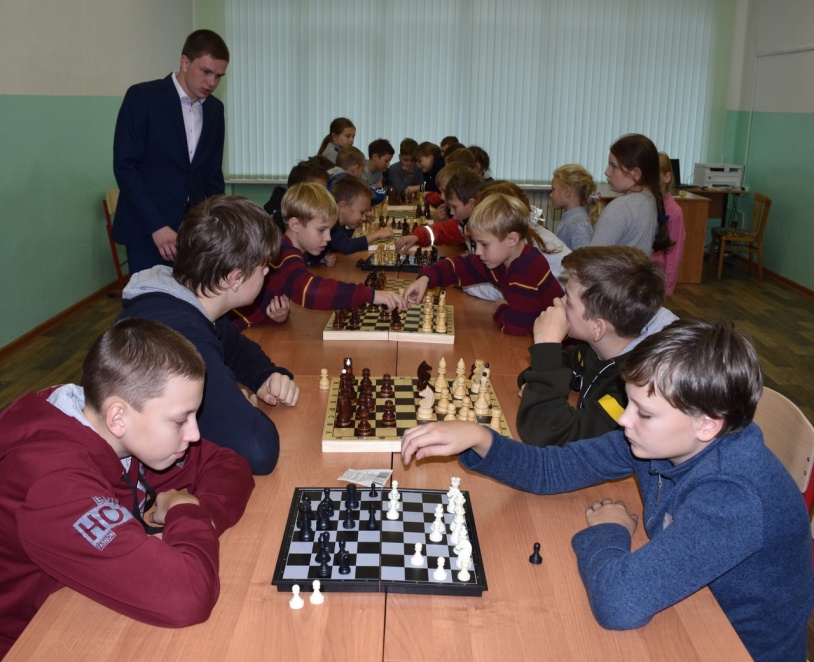 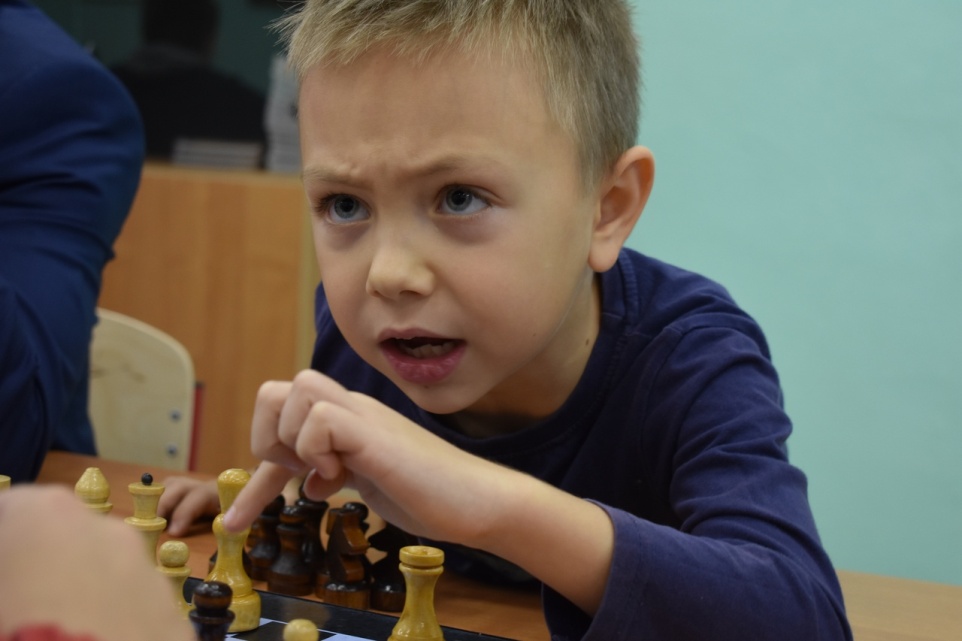 Всероссийский проект «Точка роста»(в рамках национального проекта «Образование»)
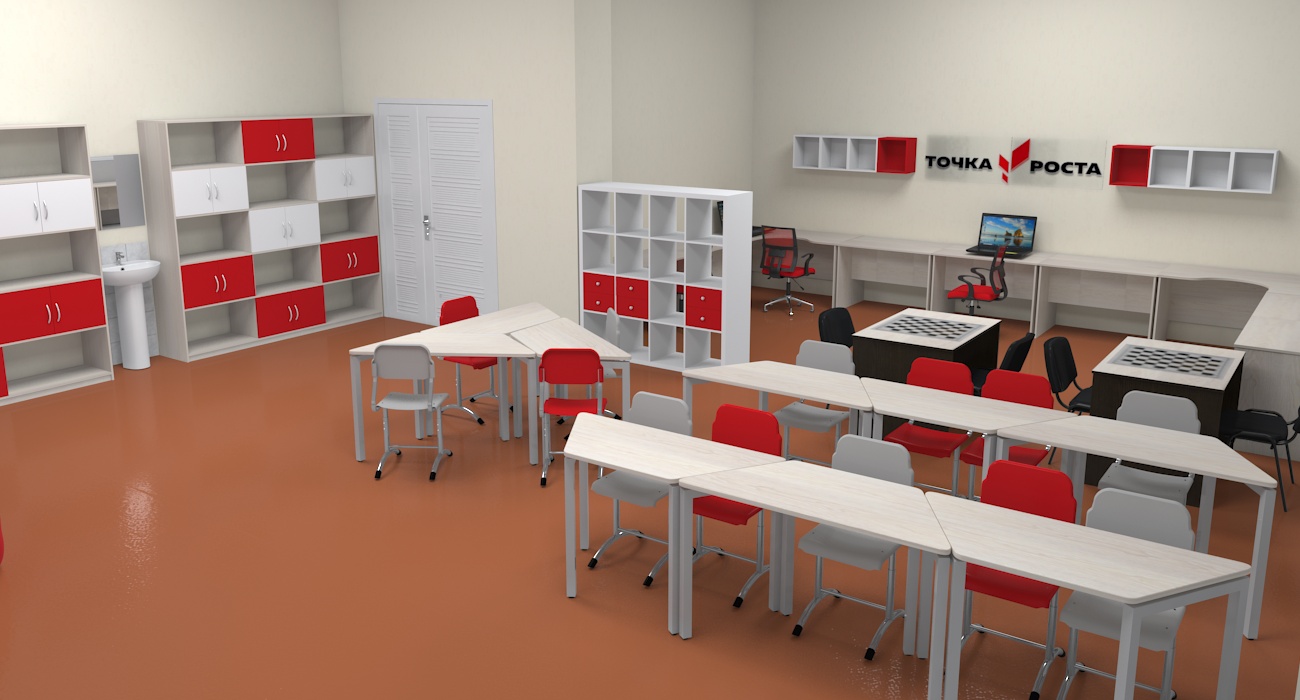 21 июня состоялась церемония принятия в ряды Всероссийского военно-патриотического общественного движения «ЮНАРМИЯ»
Командир отряда – Перевезенцева Наталья, ученица 9в класса
Руководитель отряда – Куликов Игорь Валентинович
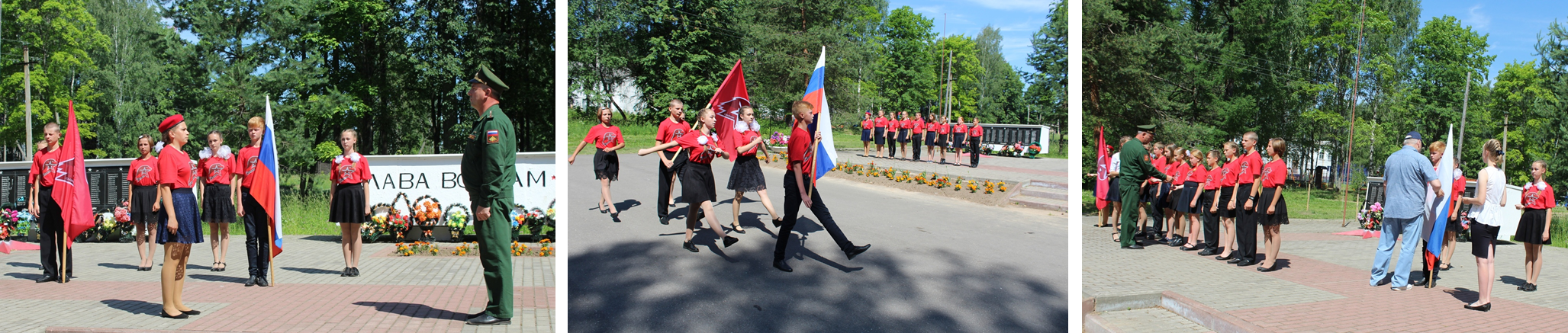 15 юных патриотов нашей школы дали клятву и получили значки. Для мальчишек и девчонок – это школа будущего, где воспитывается настоящий характер, смелость, целеустремлённость, патриотизм и воля к победе.
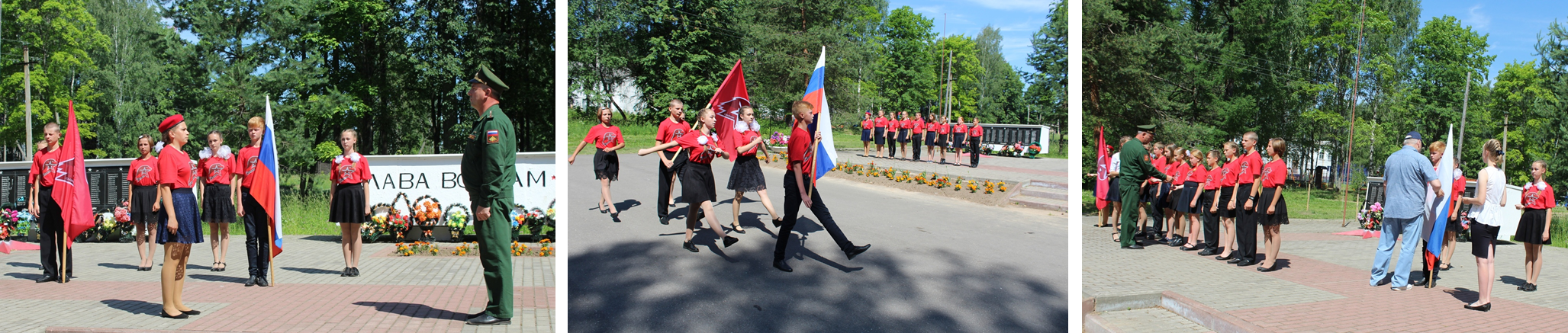 Значки вручают Груздев И.В. (военный комиссар по Брейтовскому и Некоузскому районам) и Чупин Н.Н. (начальник штаба регионального отделения Всероссийского движения «ЮНАРМИЯ» Ярославской области)
8 мая – акция «Автобус Победы» в рамках общешкольного проекта «Мы этой памяти верны»
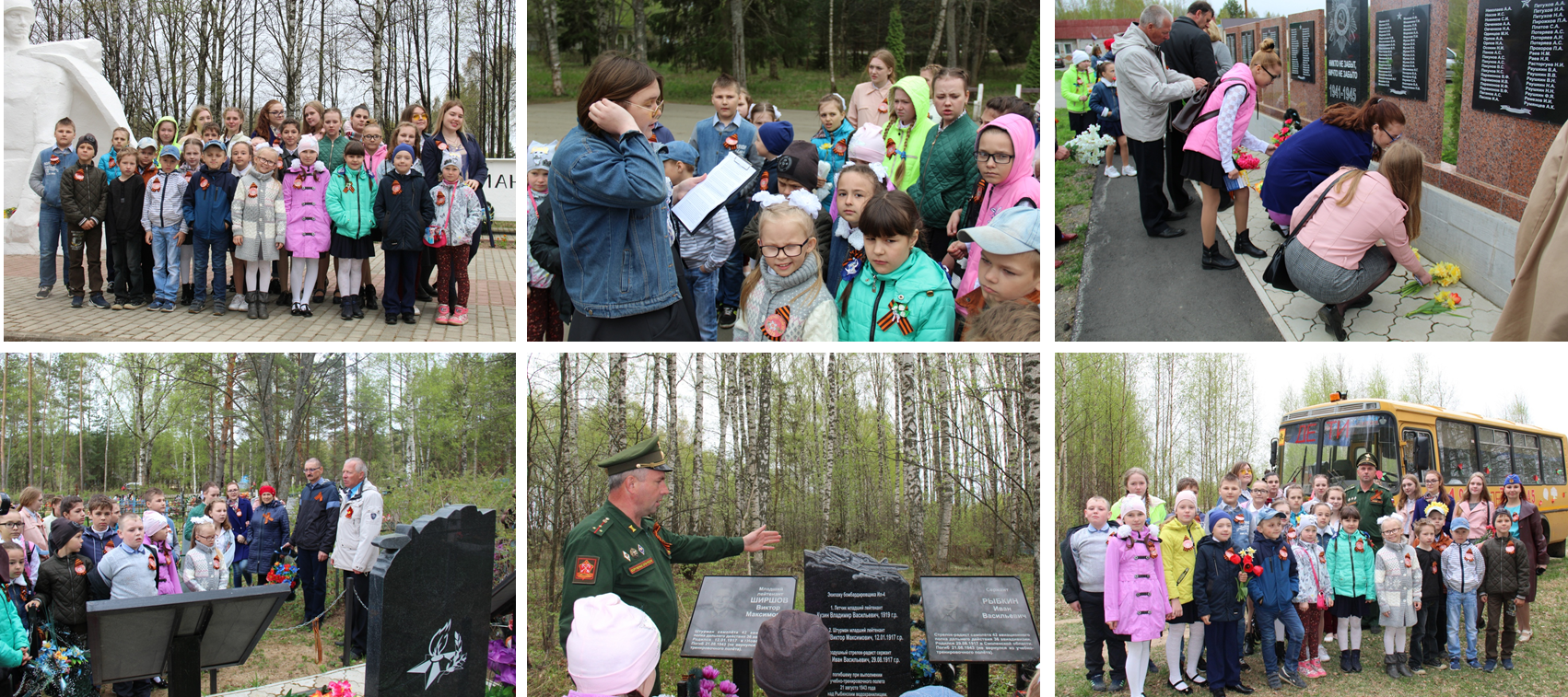 Экскурсия в с.Черкасово,   на  место воинского захоронения лётчиков,  погибших в годы Великой Отечественной войны в небе над территорией нашего района.
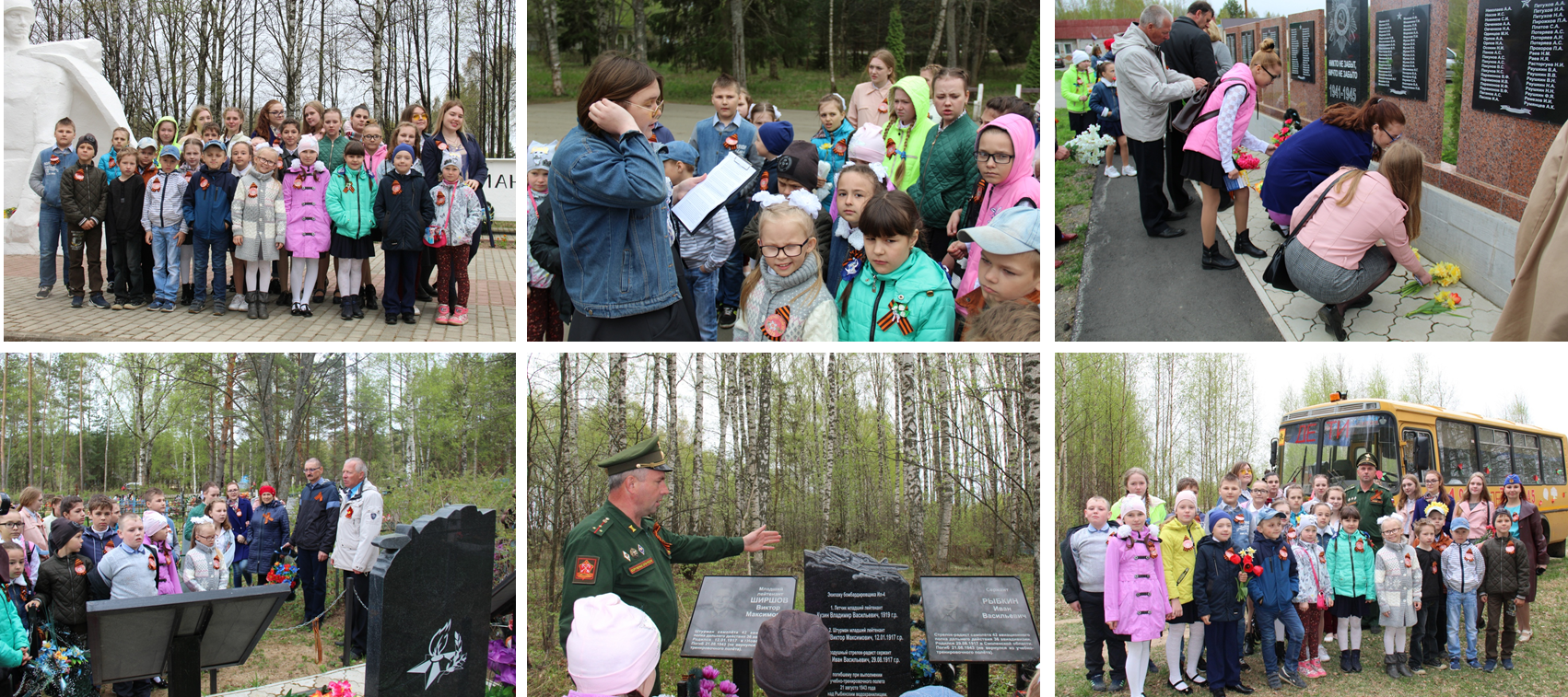 В экскурсии приняли участие победители конкурсов проекта 
«Мы этой памяти верны».
8 мая – акция «Автобус Победы» в рамках общешкольного проекта «Мы этой памяти верны»
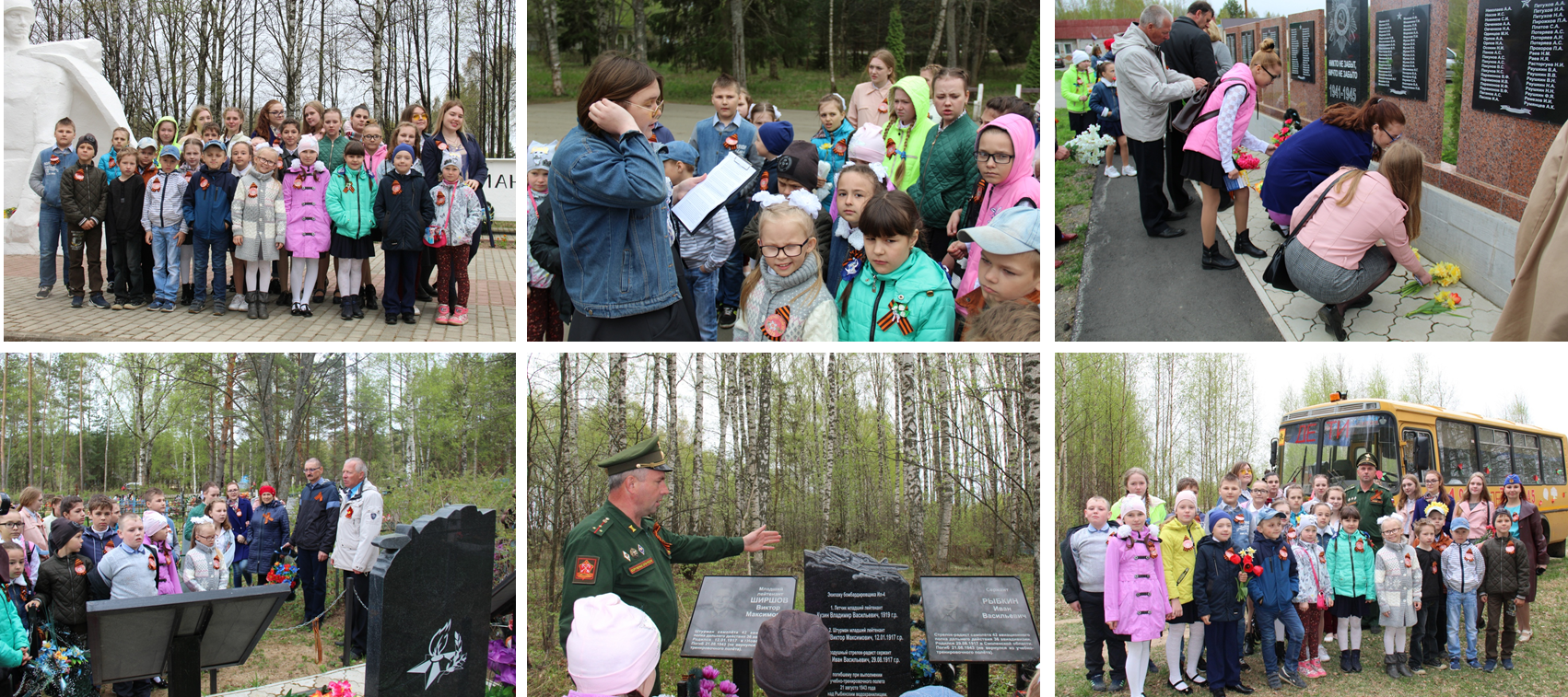 В с.Горелово ребята стали участниками торжественного митинга, посвящённого Дню Победы.
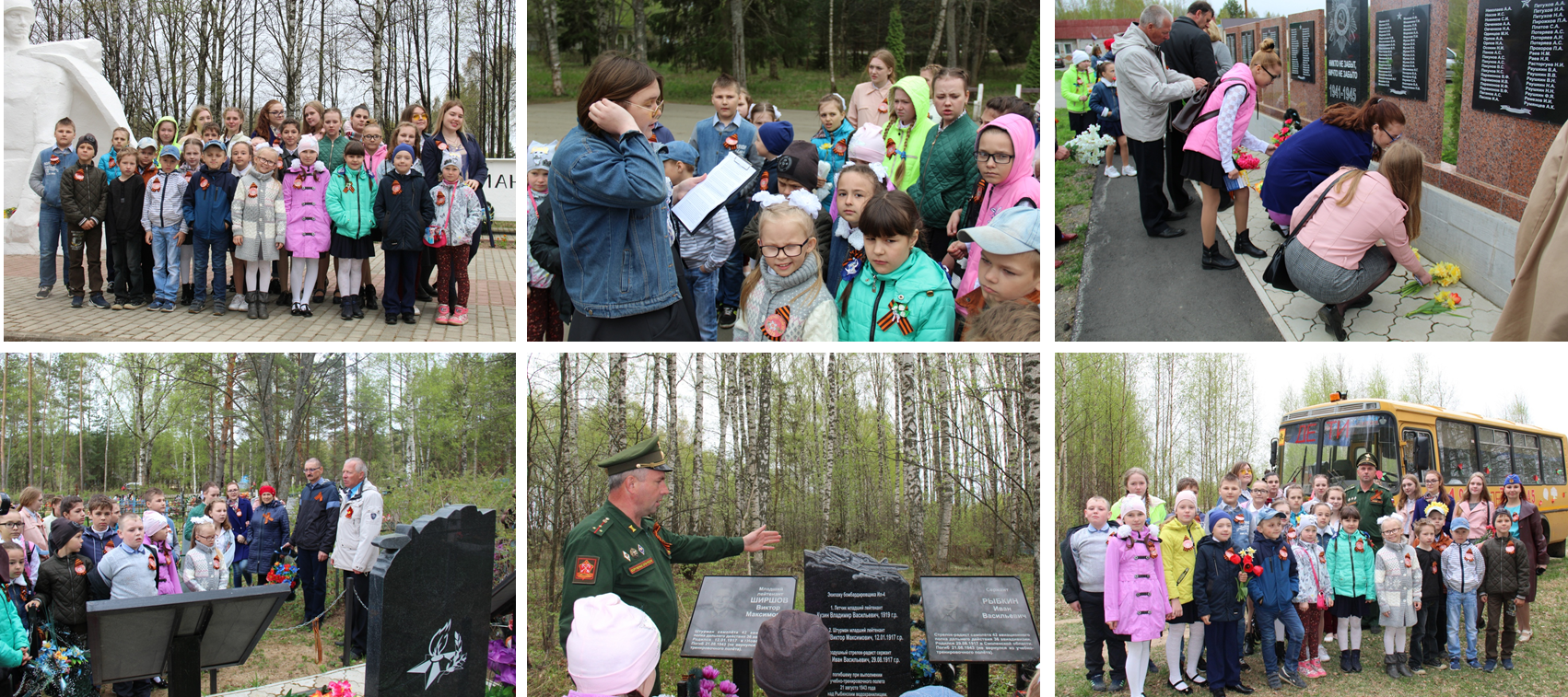 Об истории создания парка, об аллее героев Советского Союза - наших земляках -  подробно и увлекательно рассказала учащаяся 10-го класса Соловьёва Анастасия.
Впервые был создан Совет отцов
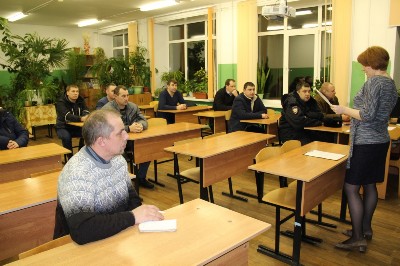 18 января – первое  заседание Совета отцов.
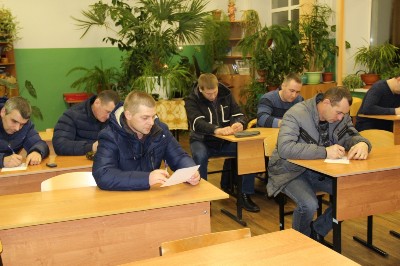 Председателем Совета отцов избран 
Ильичёв Сергей Владимирович.
Материально-техническое
 обеспечение
Создание условий 
для обеспечения
 безопасного пребывания 
детей и взрослых в школе
Губернаторский проект «Решаем вместе»
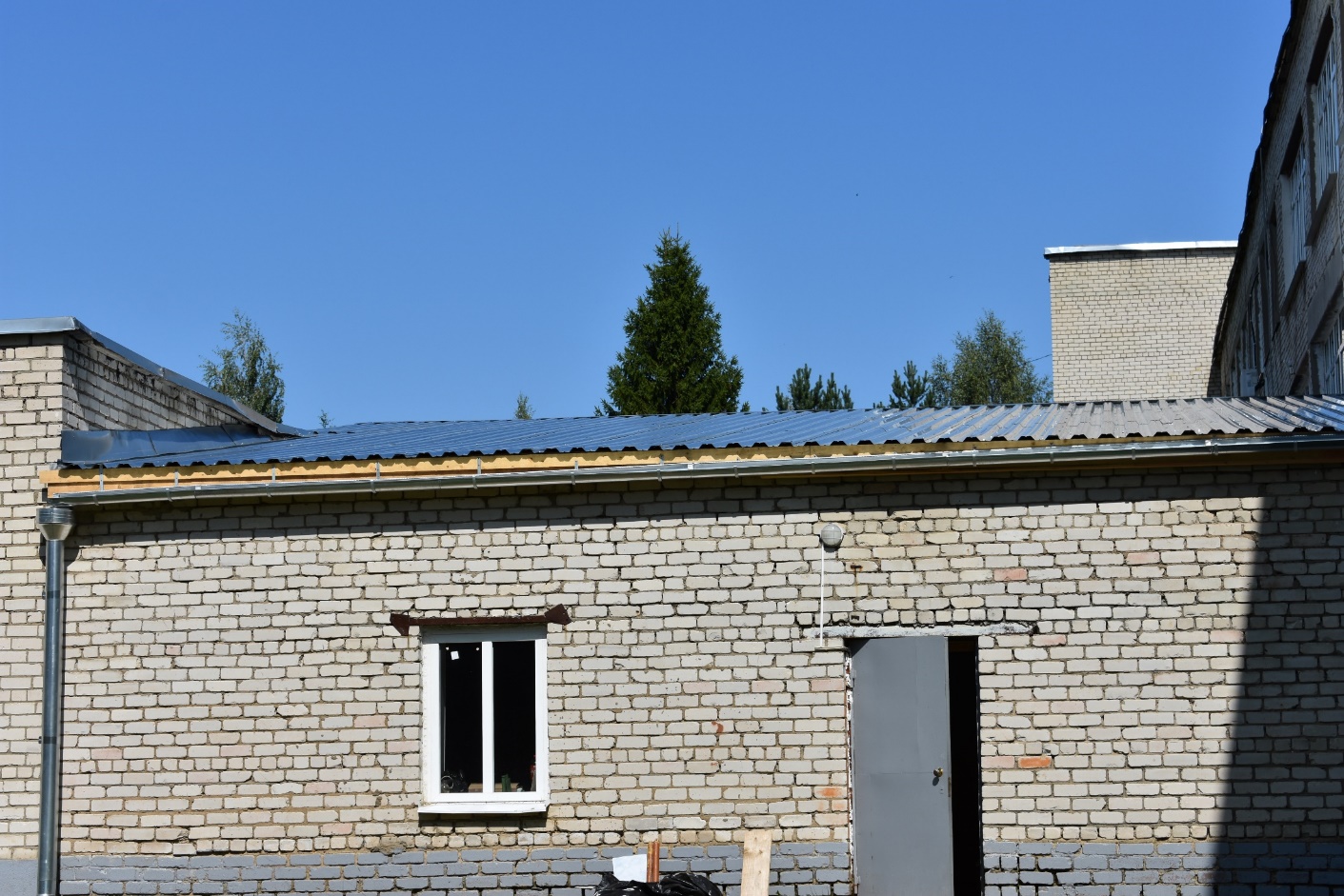 Мероприятие:
ремонт крыши помещения библиотеки

Стоимость – 738 889,97
Из них 397 892,25 - средства местного бюджета
Мероприятия в рамках обеспечения
 антитеррористической безопасности
Мероприятия в рамках введения ВО:
созданы два поста (основное здание и здание интерната);
в обоих зданиях установлены домофоны;
приобретен  второй металлоискатель;
приобретены мобильные телефоны для осуществления связи с охранным предприятием;
дополнительно приобретены 5 видеокамер;
монтируется дополнительное освещение по периметру основного здания.
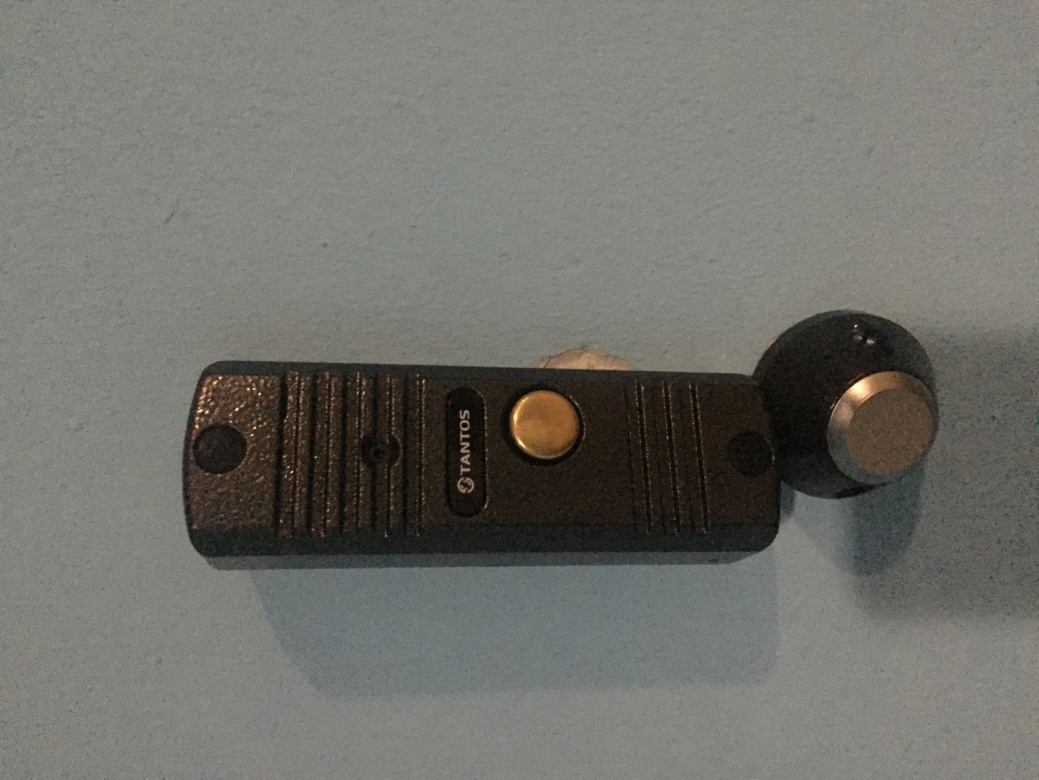 Создание условий для обеспечения
безопасного пребывания детей и взрослых в ОУ
Введен в действие приказ директора школы  об усилении пропускного режима.

Разработаны инструкции на случаи ЧС.

Проводятся практические тренировки по эвакуации при ЧС.

Все работники школы прошли обучение на курсах «Оказание первой помощи».
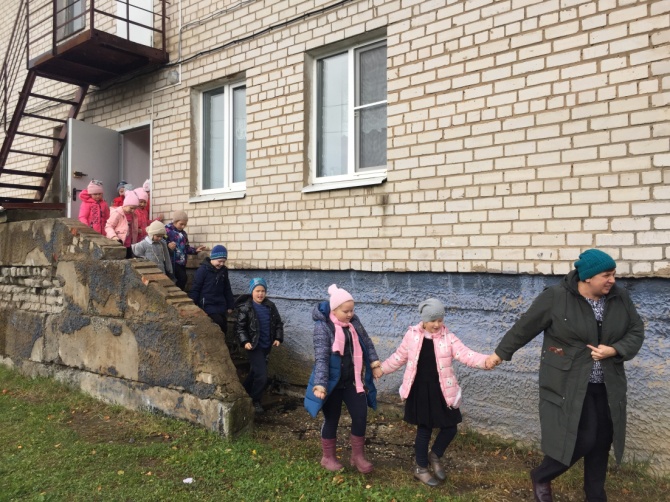 Тренировочная эвакуация из здания интерната
Меры по созданию комфортной образовательной среды
Произведен  косметический ремонт  классных комнат в здании начальной школы:
 кабинет 1в класса (покраска стен, потолка, пола, двери);
 кабинет 1б класса (покраска стен и пола);
 кабинет 1а класса (покраска пола);
 кабинеты 1г, 3а классов (покраска стен);
кабинет 3б класса (покраска стен, замена линолеума);
рекреация 1 этажа здания интерната (покраска стен) и др.
Произведен  косметический ремонт  классных комнат в здании основной школы:
 кабинет №14 (покраска стен, частично - потолка, замена двери);
 кабинет №22 (покраска стен, замена линолеума)
 кабинет №3 (покраска стен, замена линолеума, установка новой двери) и др.
Всего потрачено на краску 55482 руб.
Меры по созданию комфортной образовательной среды
В обоих зданиях школы  в туалетах установлены водонагреватели (21 000 руб.).
Осуществлена замена 5 унитазов.
Осуществлена замена подоконника в туалете 2 этажа основного здания школы (1600 руб.). 
Осуществлена замена пластикового окна в туалете интерната (13 200 руб.).
Установлены межэтажные двери на 2,3 этажах основного здания школы и 2 этажа интерната в целях соблюдения требований пожарной безопасности. Ведется работа по установке и замене дверей в рекреациях 1,2,3 этажей основного здания школы (344 100 руб.).
Приобретена школьная мебель для двух кабинетов (102 033 руб.).
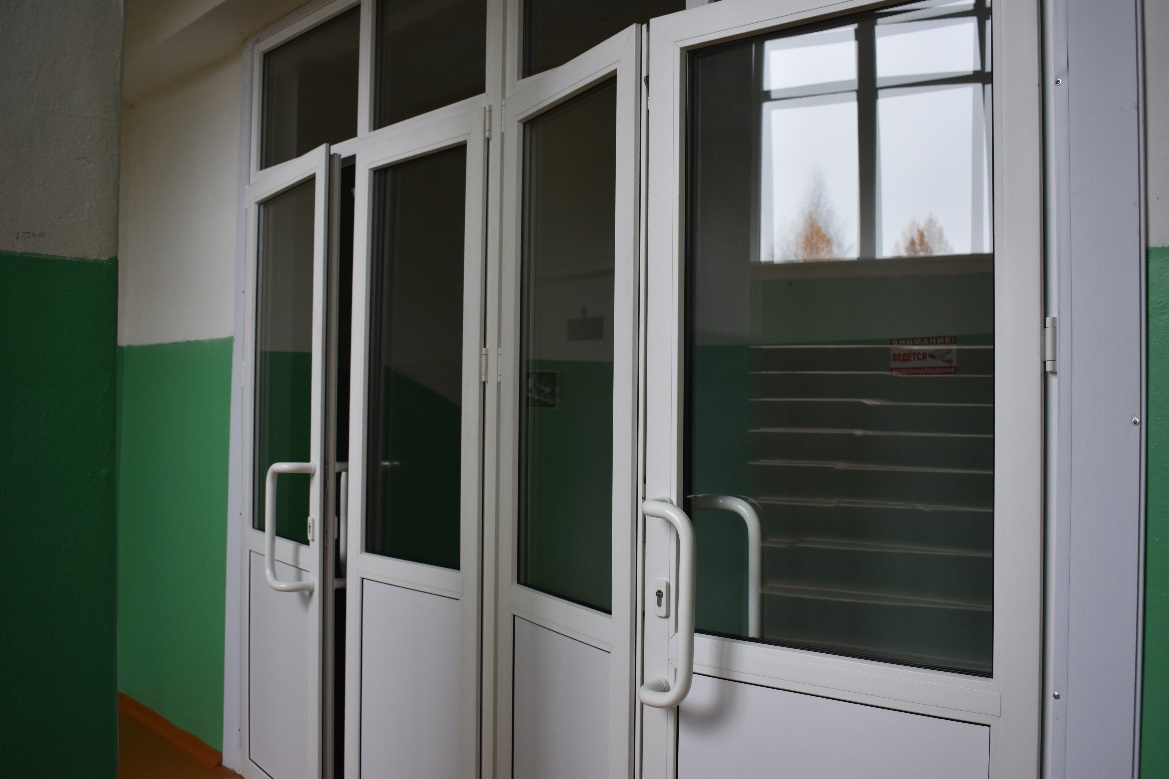 Укрепление материально-технической базы школы
Приобретено оборудование для столовой на общую сумму 207 002 руб.

Приобретена электрическая плита для кабинета технологии (домоводства)  стоимостью 20 720 руб.

Приобретен новый трактор стоимостью 761 794,40 для проведения практической части по профессиональной подготовке.
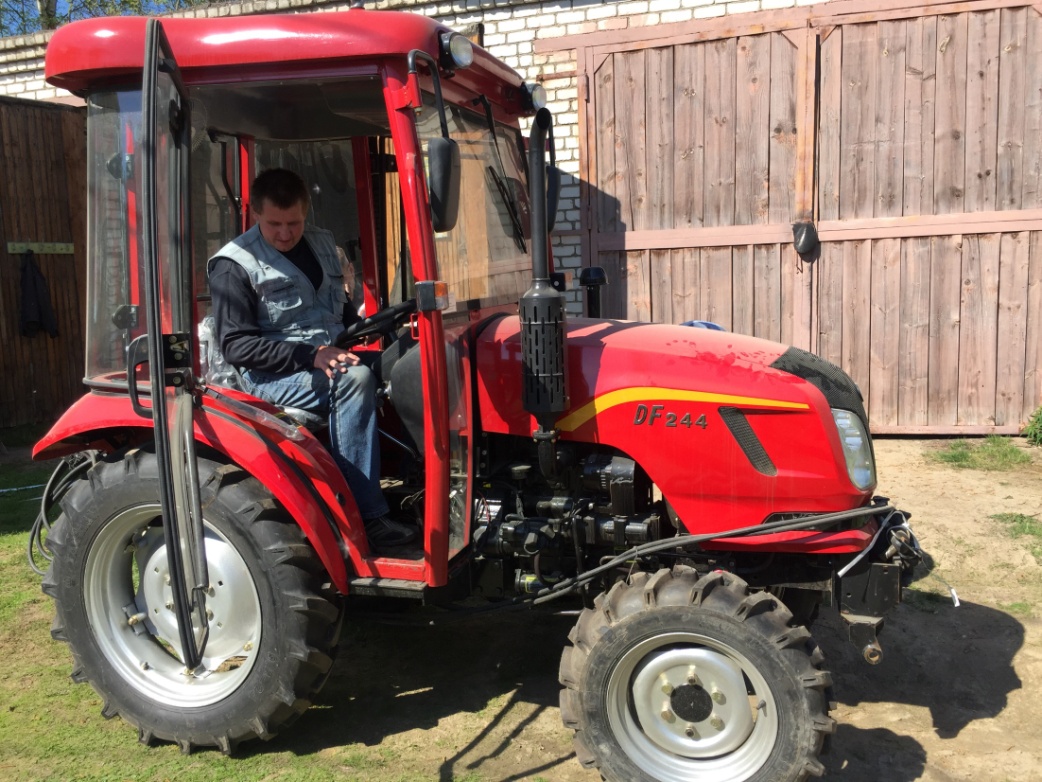 Вандализм
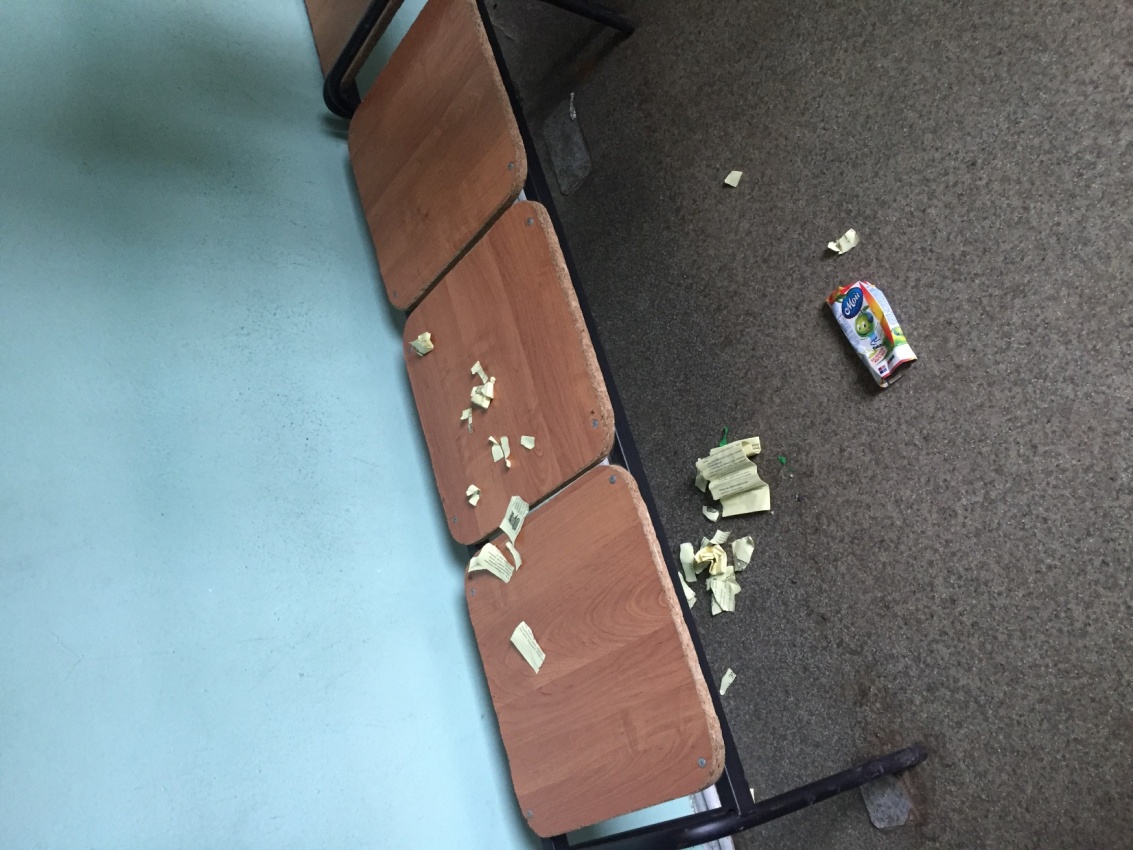 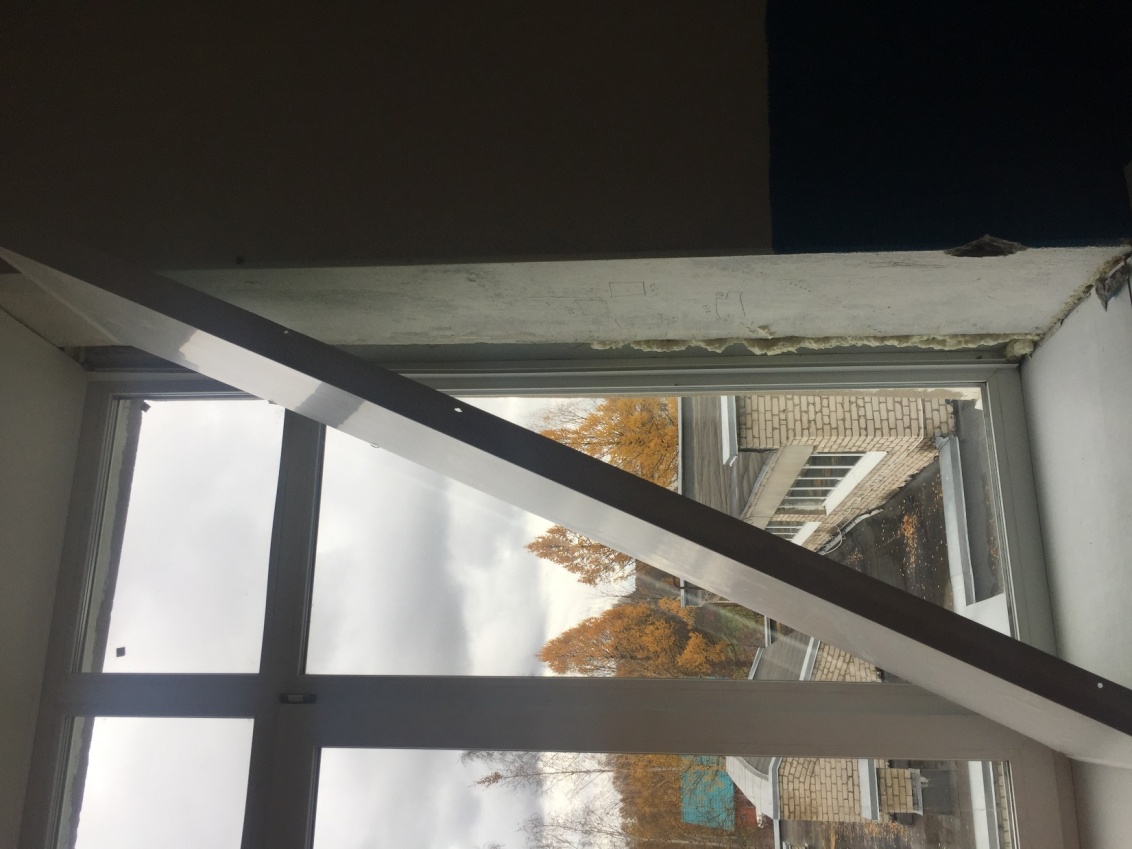 Вандализм
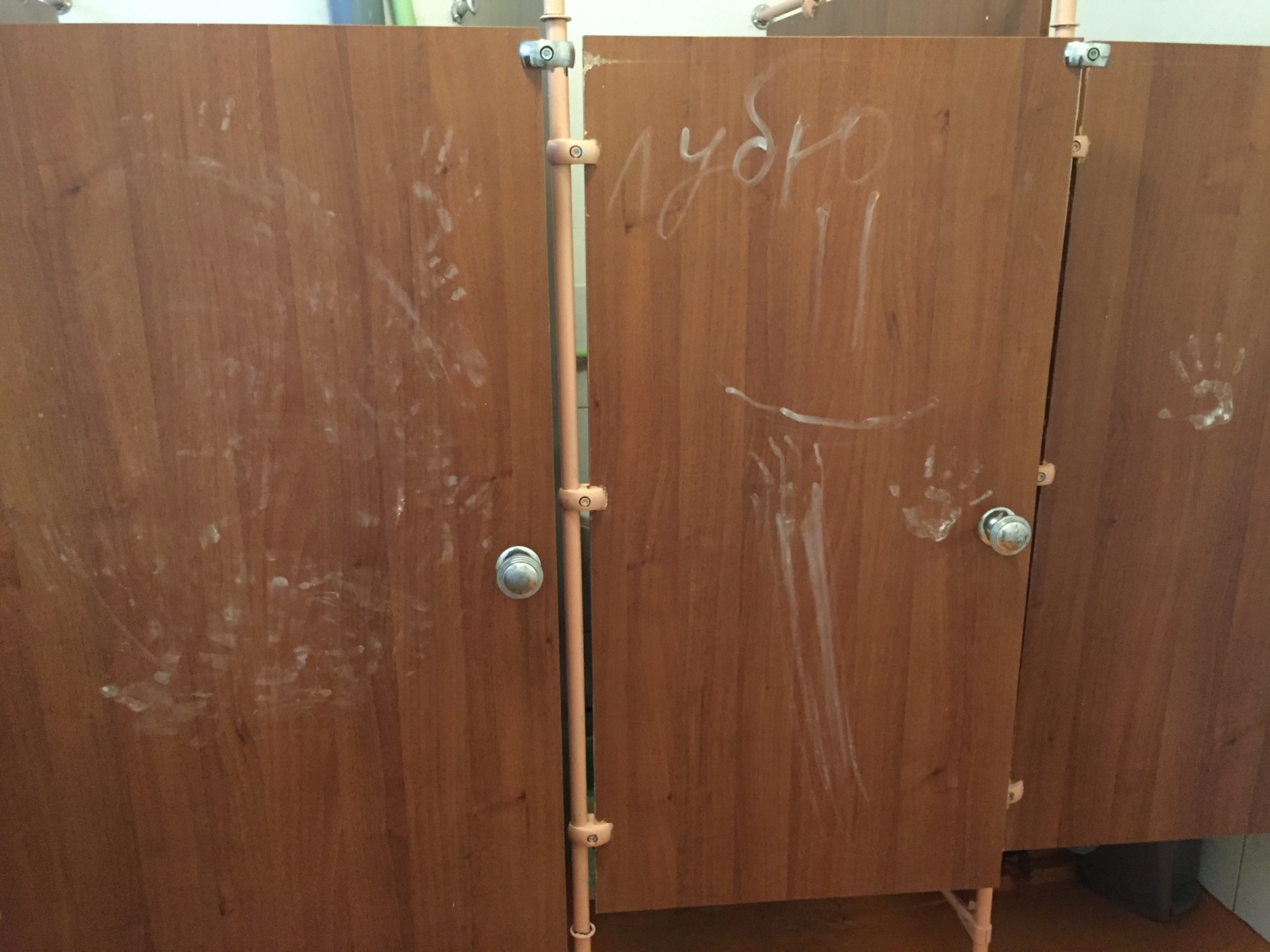 Спасибо за внимание!
Надеемся на сотрудничество
 в вопросах 
обучения и 
воспитания детей.